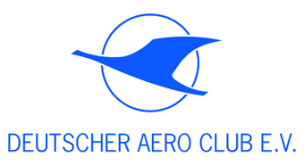 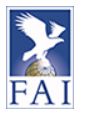 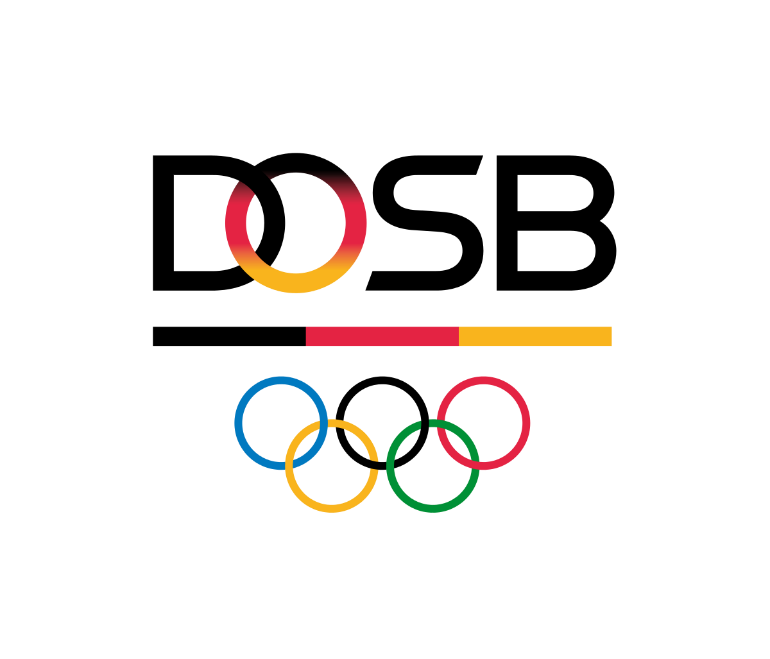 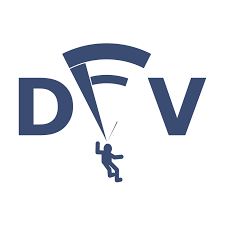 30 Jahre DFV: Ein RückblickQuo vadis DFV: Unsere Strategie
InSiTa 2022, Dr. Henning Stumpp
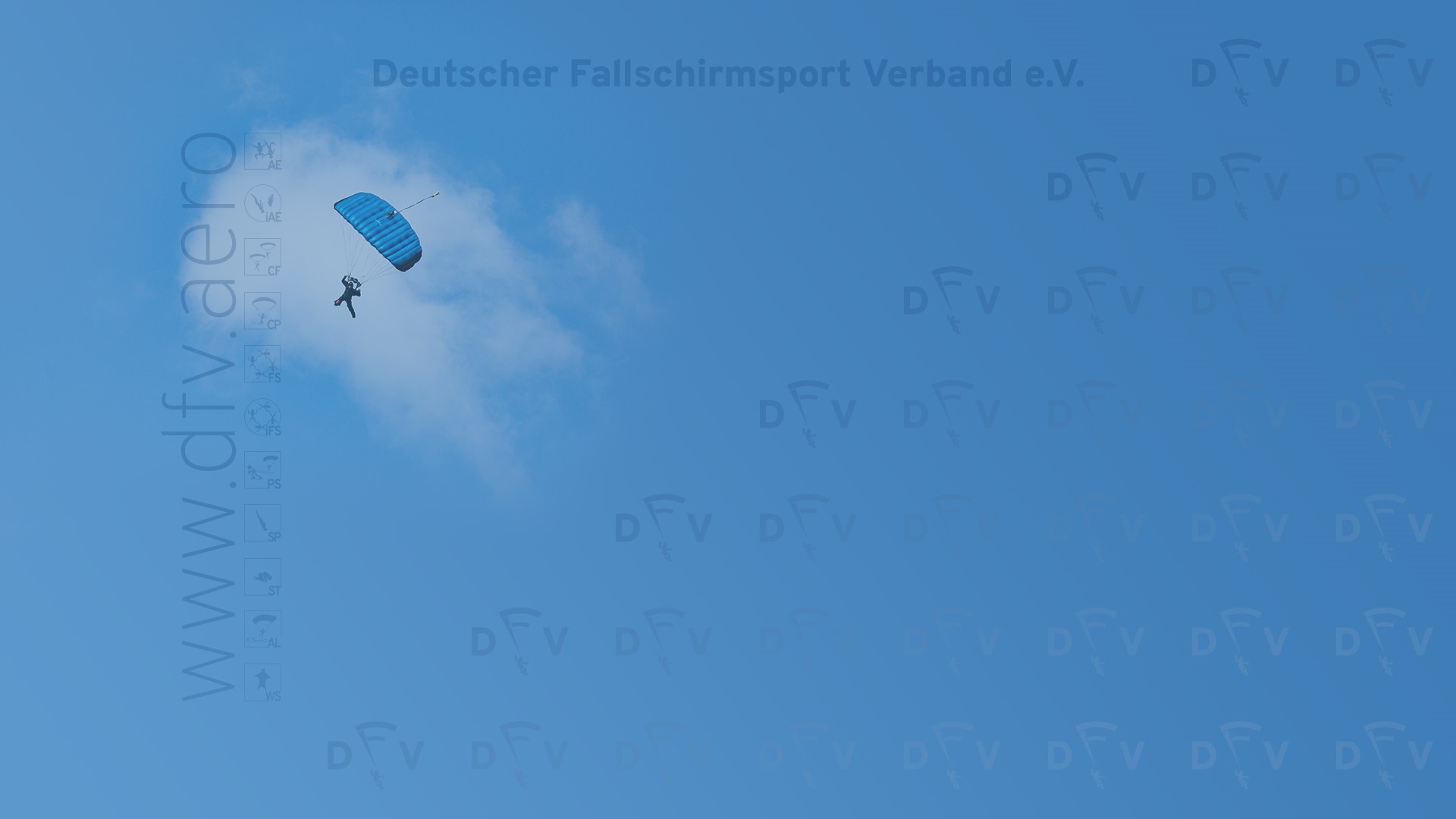 Rückblick

Strukturen (DOSB, DAeC) 

Strategie und Ausblick
Abk.
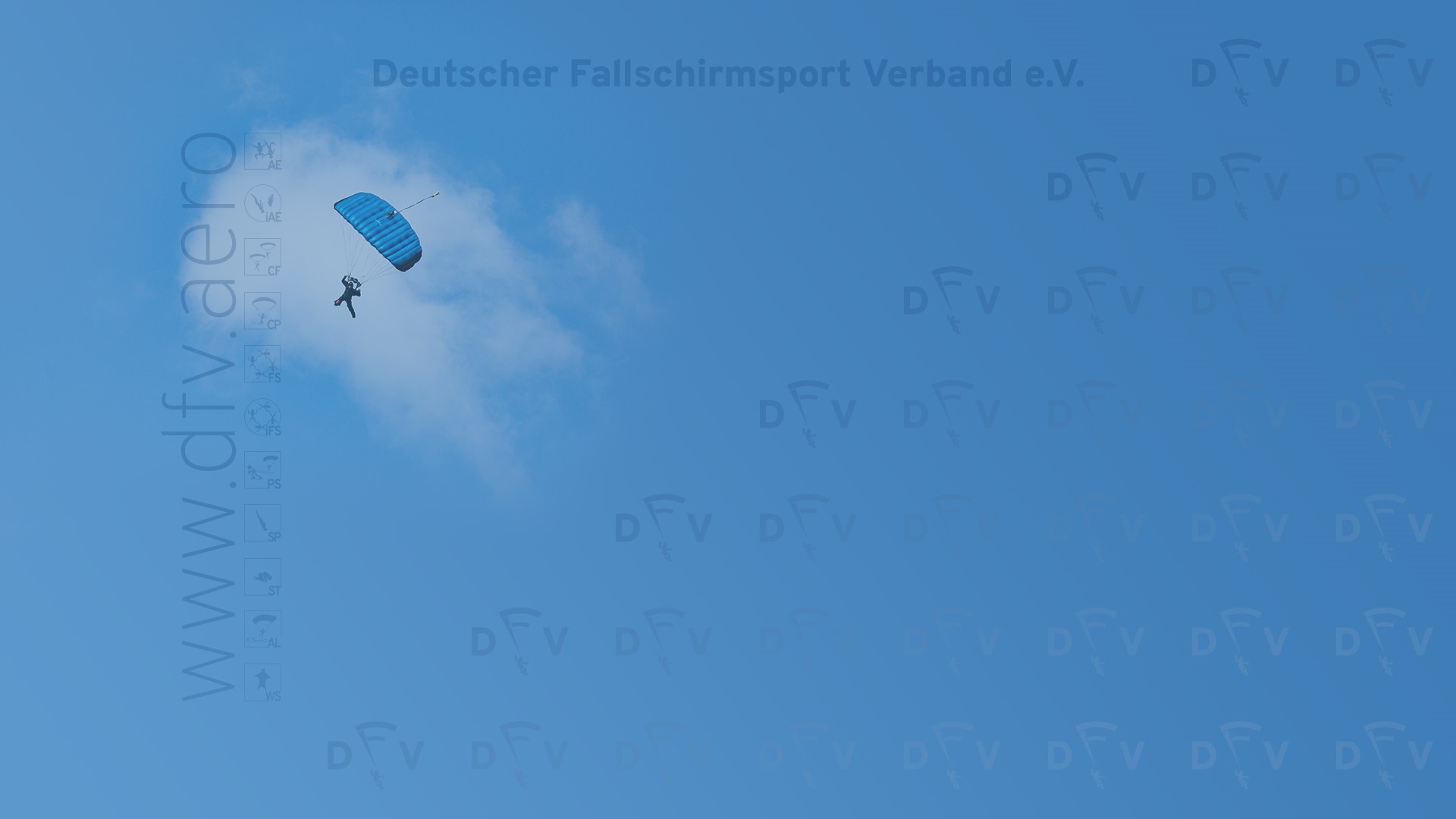 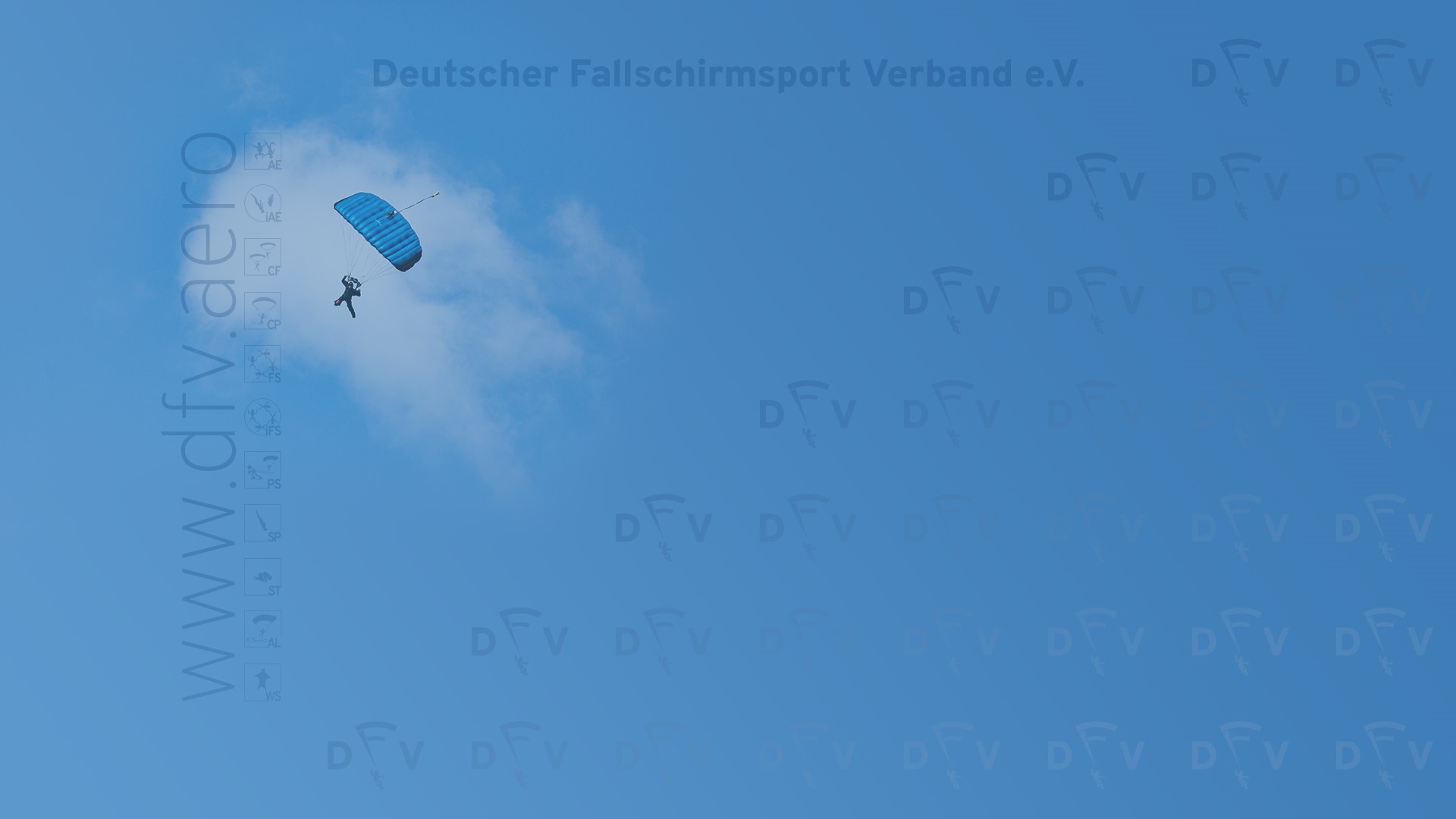 Rückblick 30 Jahre DFV
BeauftragungBeauftragter des BMVI für den Bereich Fallschirmsport (Lizenzwesen/Ausbildung)
IdealvereinGemeinnütziger Verein für die Ausübung und  Förderung des Sports, insbes. des Fallschirmsports
Gebühren
für unsere Mitglieder
Mitgliedsbeiträge
für alle
Leitmotiv: von Springern für Springer
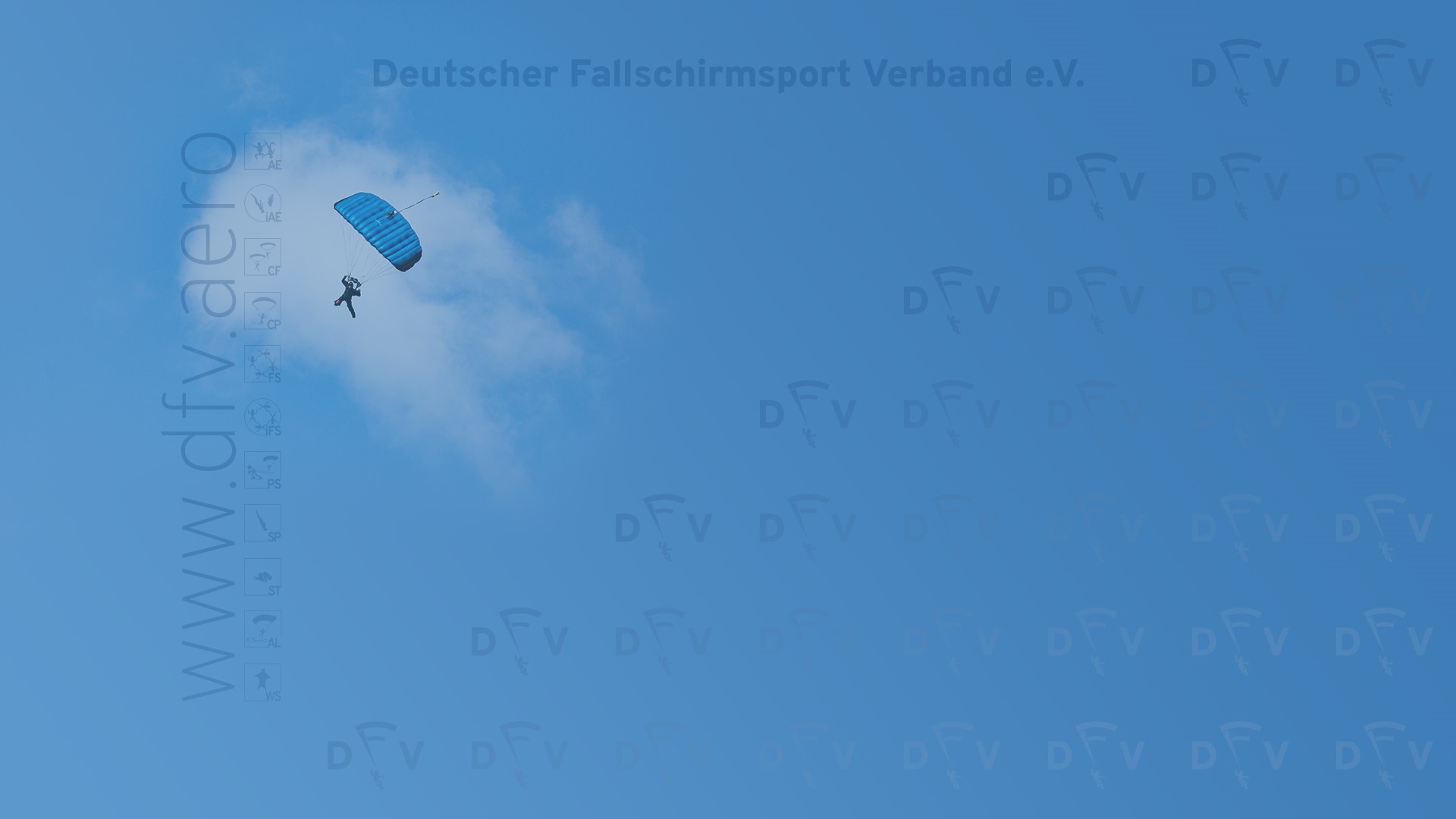 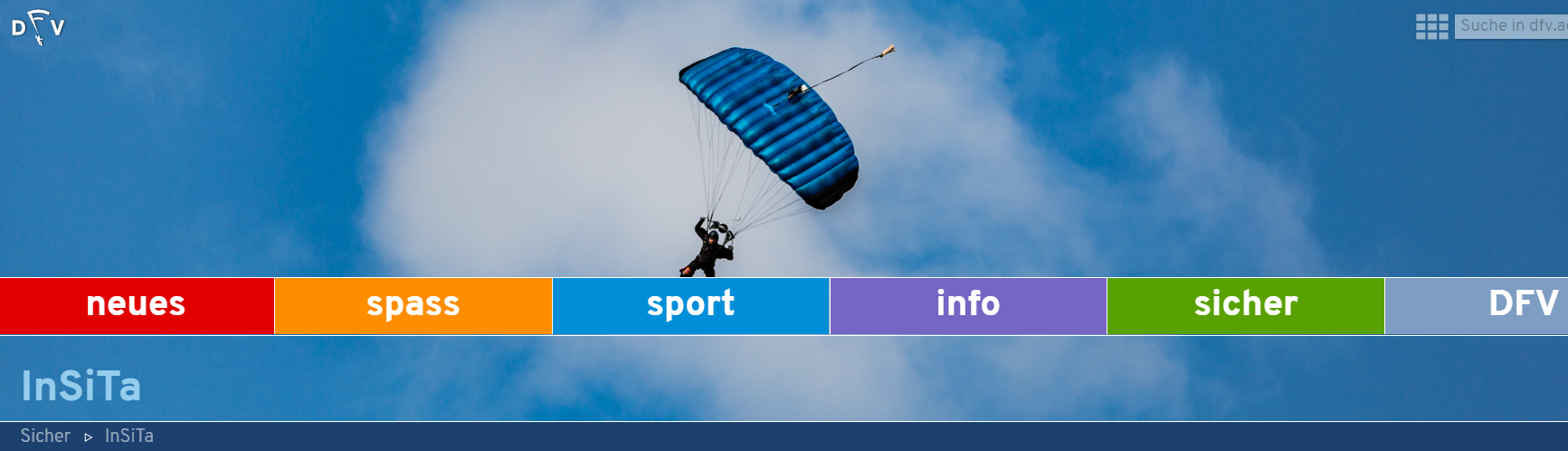 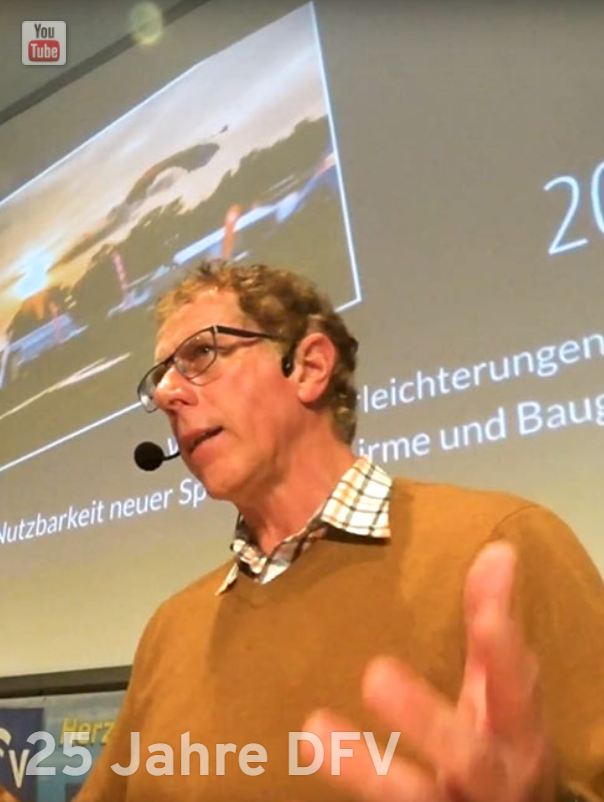 Entstehung

Emanzipation 

Profilierung 

„gut aufgestellt“
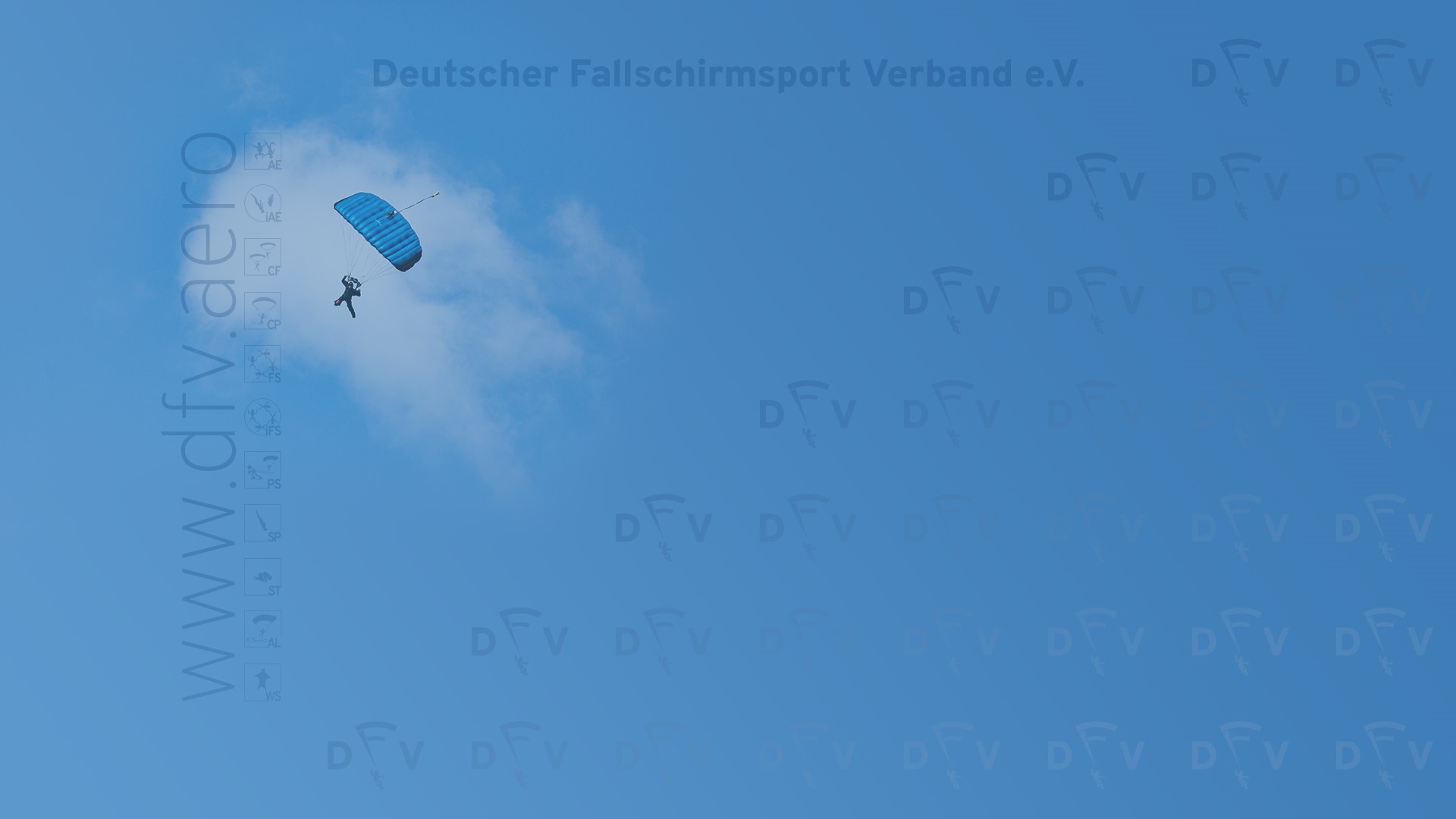 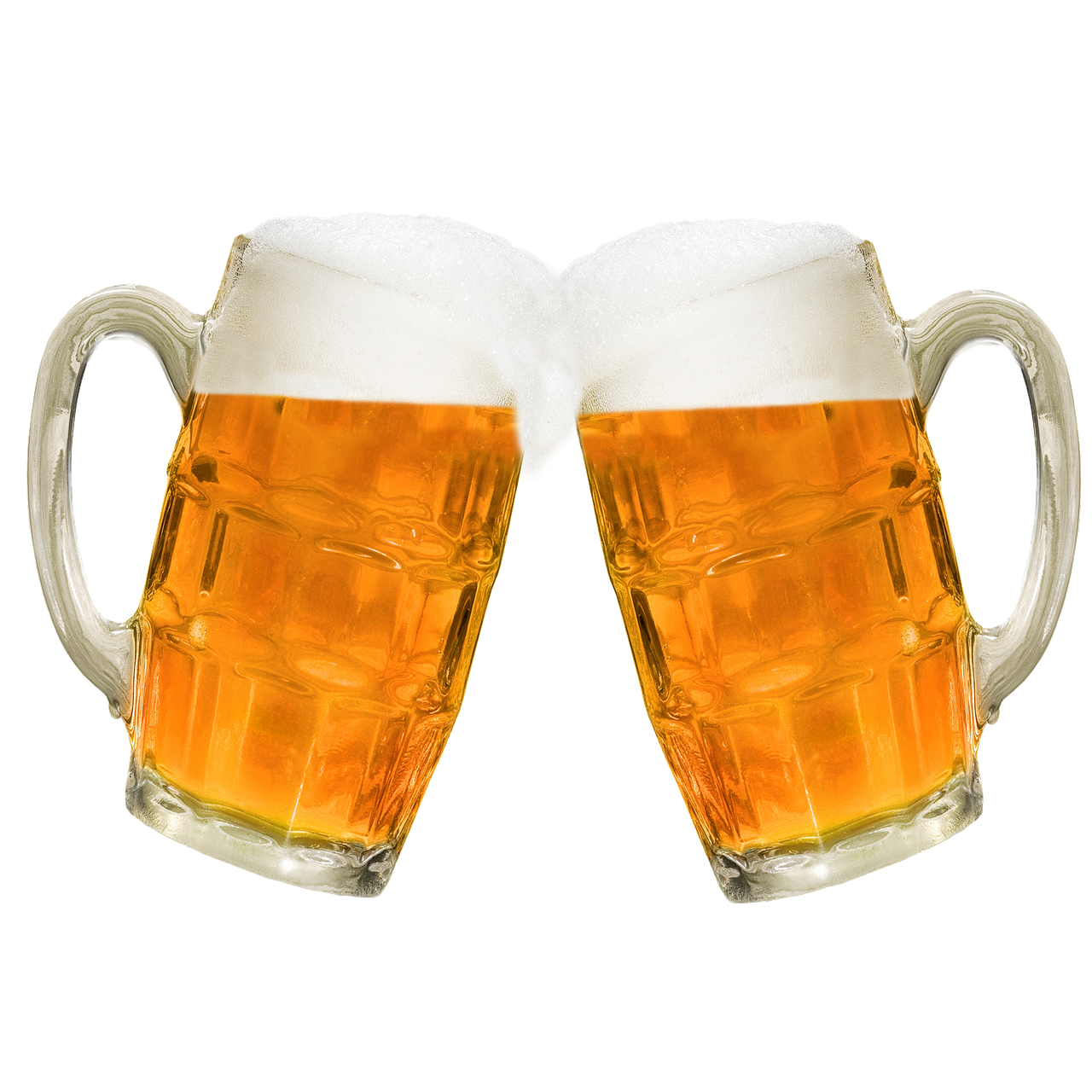 [Speaker Notes: Albert Einstein: „Mehr als die Vergangenheit interessiert mich die Zukunft, denn in ihr gedenke ich zu leben.“]
Gut aufgestellt, aber …

…	keine Sportart-spezifische Vertretung im DOSB
…	keine BMI-Förderung im DAeC
…	trotz sehr guter Kooperation in BKF immer noch „Lagerdenken“ 
…	Erwartungen und Anforderungen an den Verband nehmen zu, von innen und außen
…	von Springern für Springer muss i.d. Gegenwart /Zukunft überführt werden
[Speaker Notes: „alte“ Generation mit Erfahrungen vor der DFV-Gründung weicht zunehmend neuer Generation
Nutzt nichts, nur Gender-Sternchen einzubauen]
Organisationen im nationalen Sport
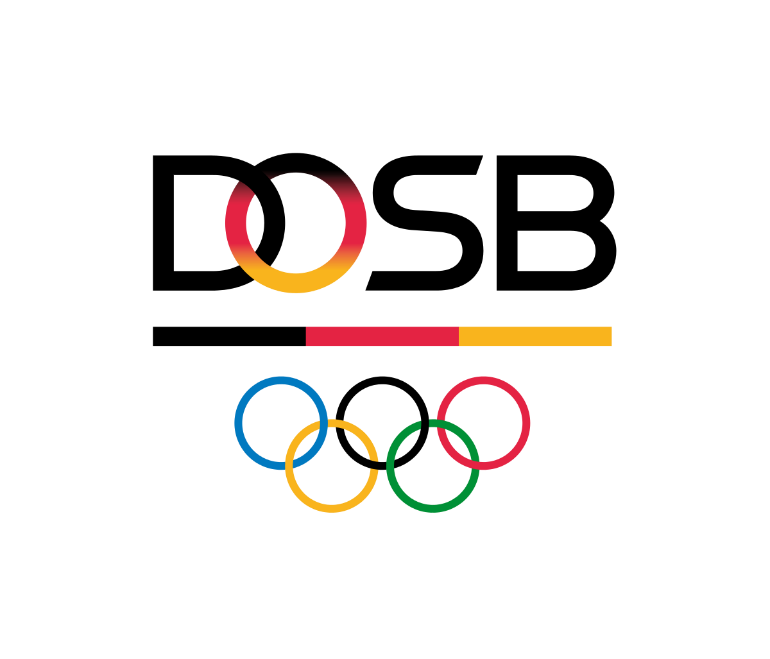 16Landes-sportbünde
18Verbände mitbes. Aufgaben
66SpitzenverbändeOV / NOV
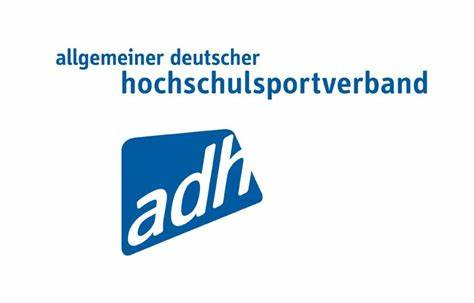 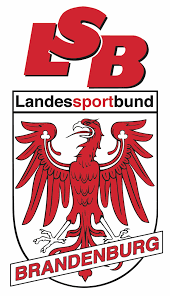 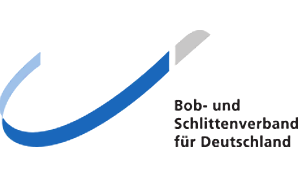 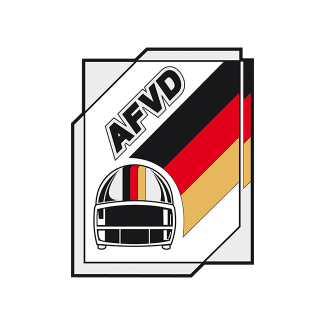 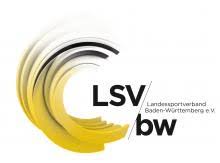 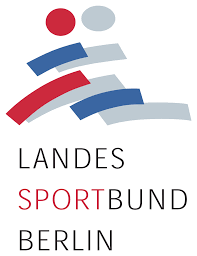 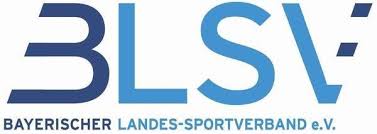 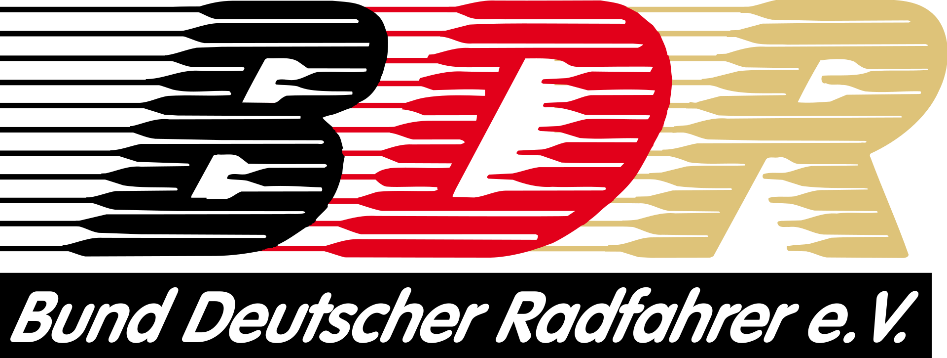 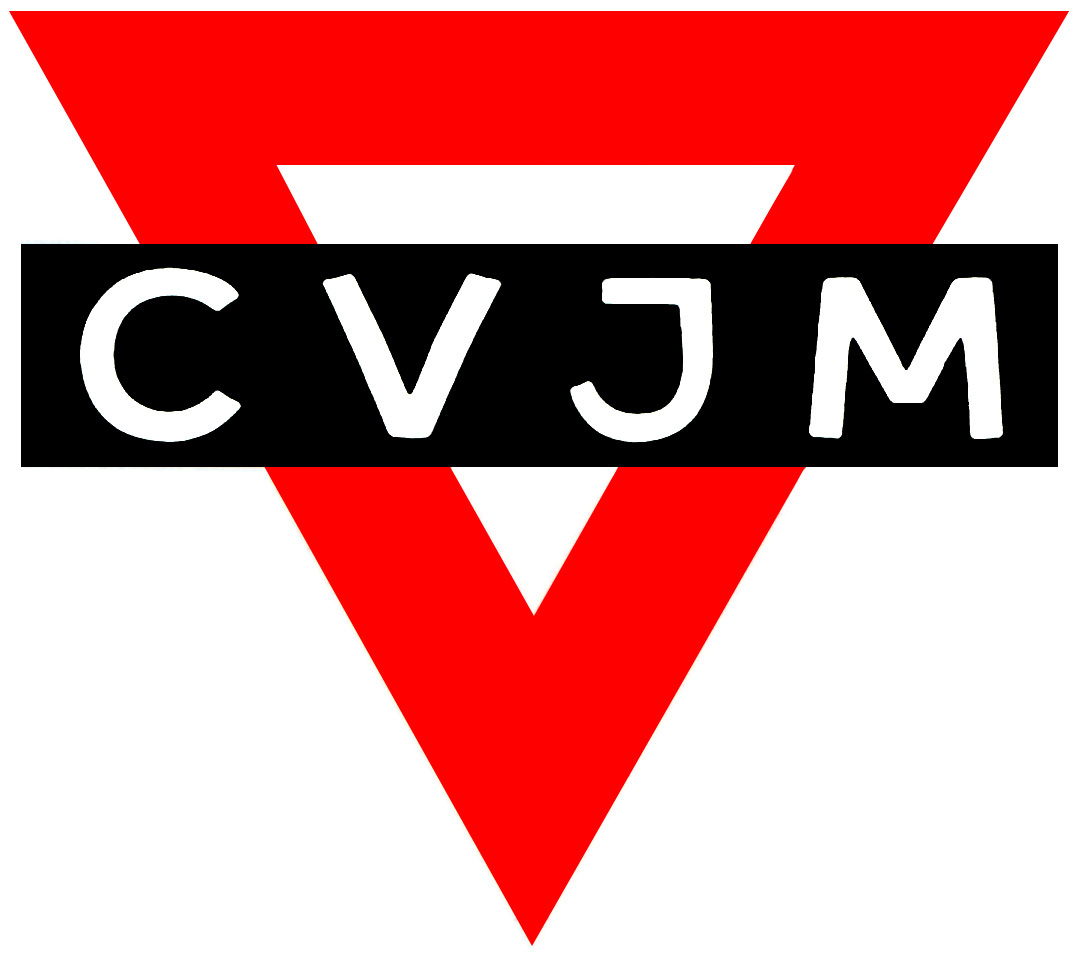 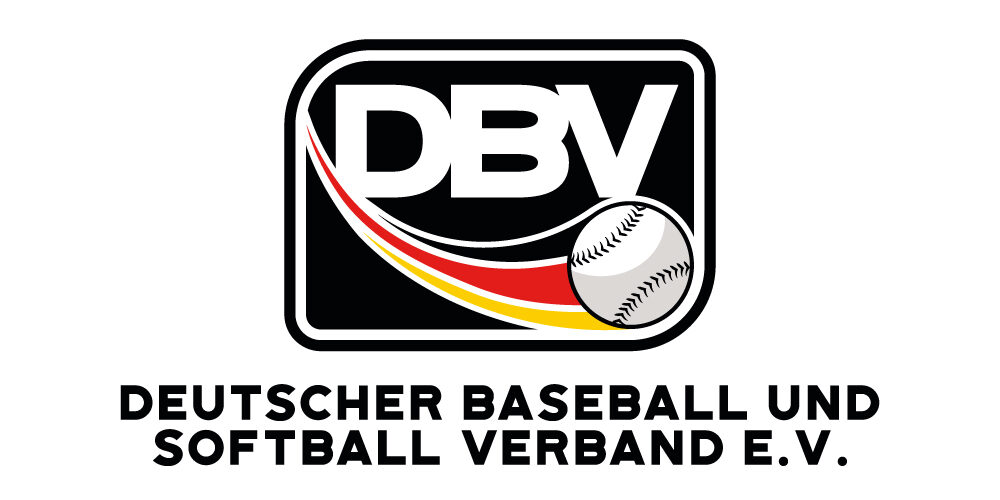 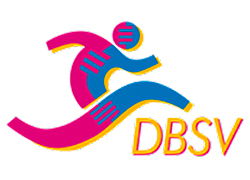 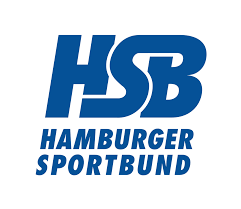 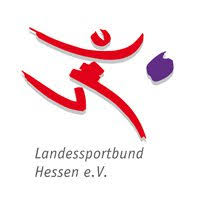 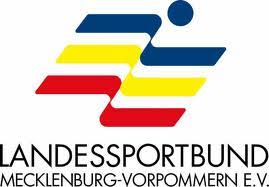 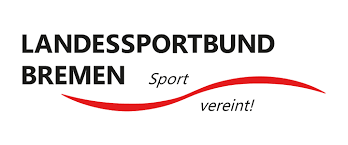 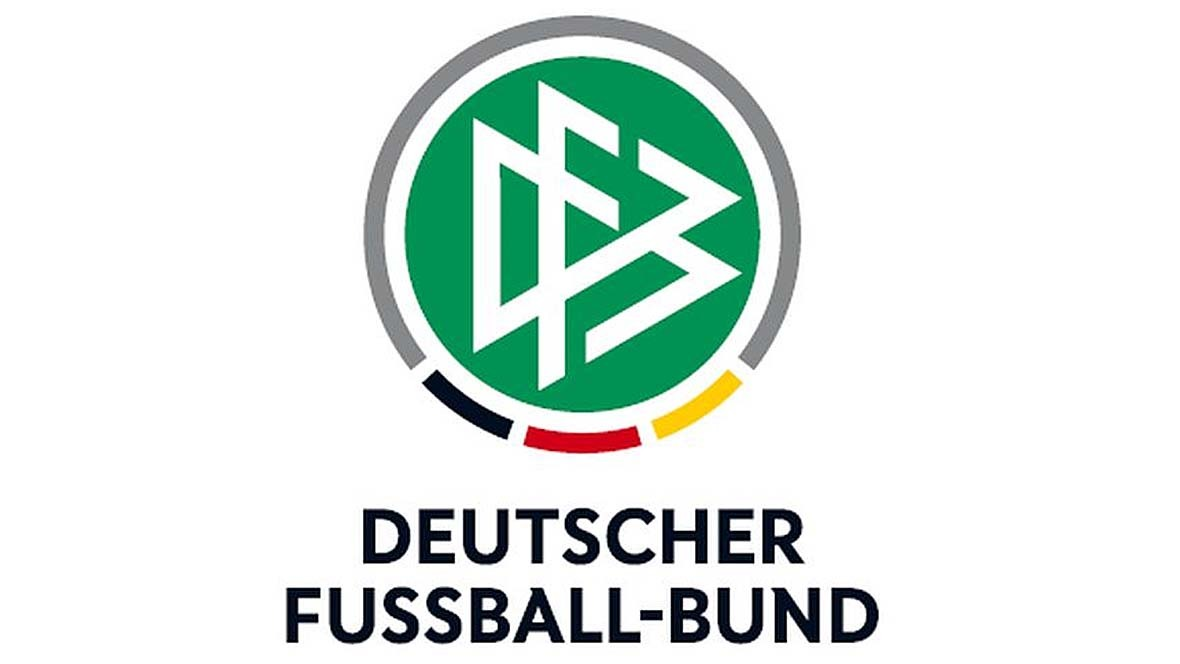 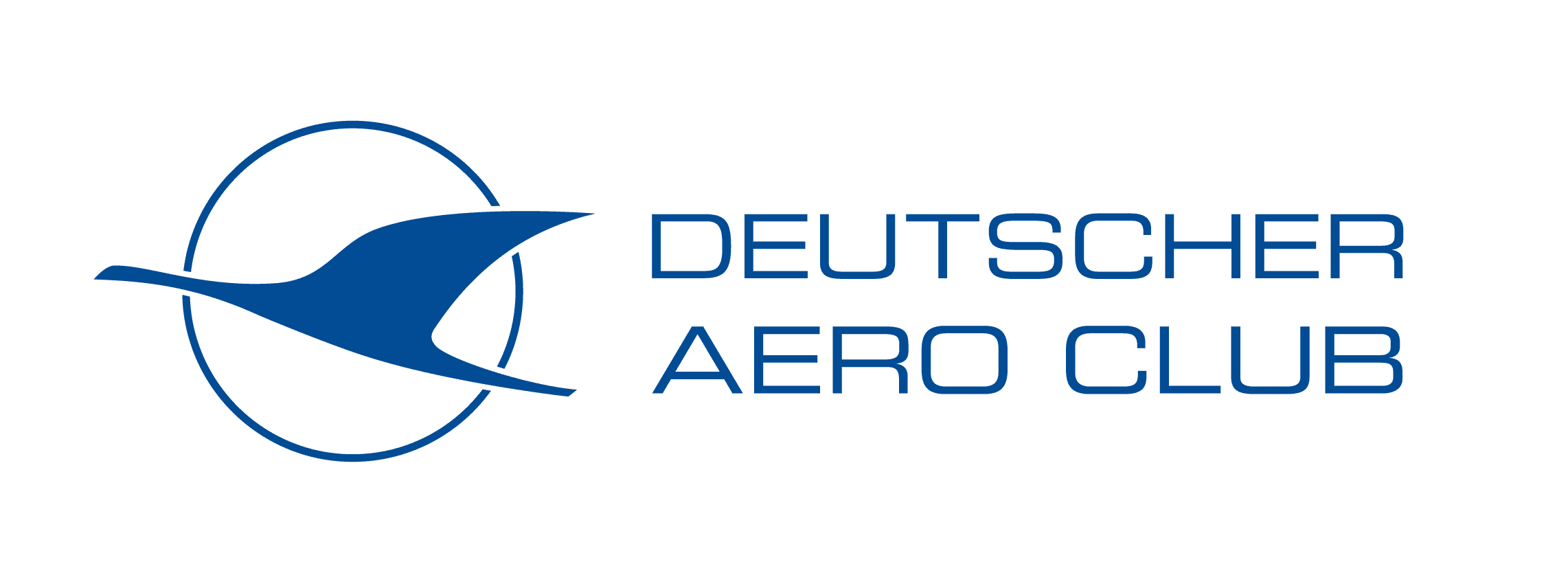 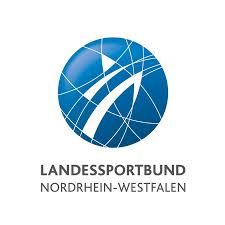 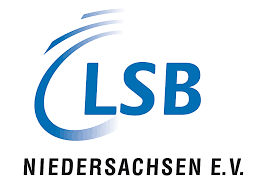 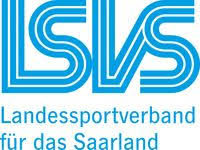 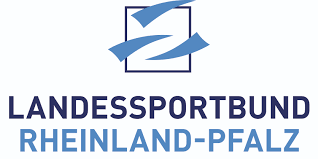 Dt. Betriebssport Verband
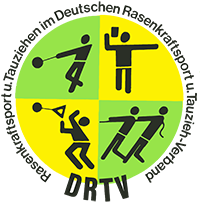 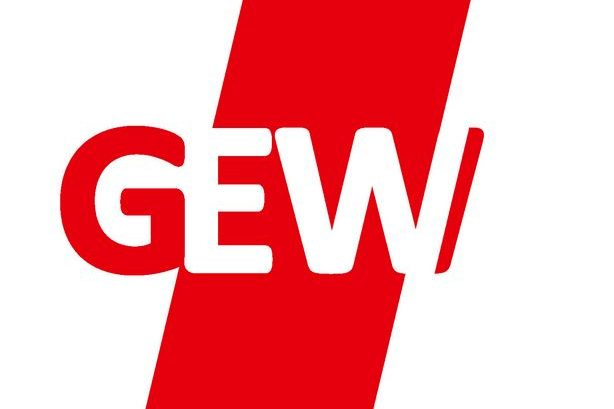 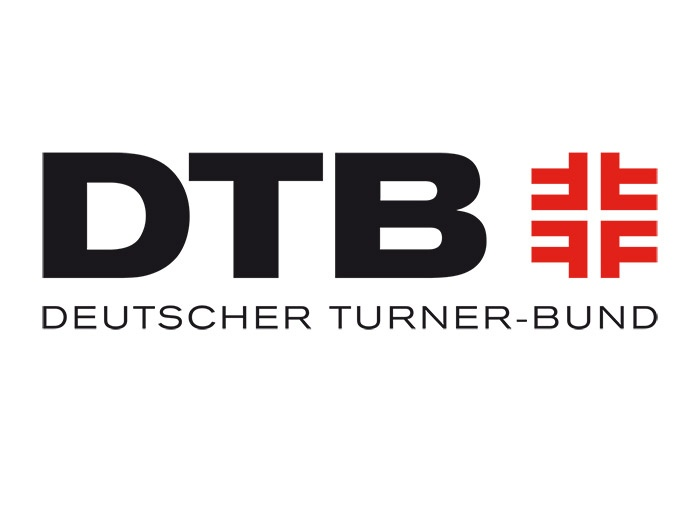 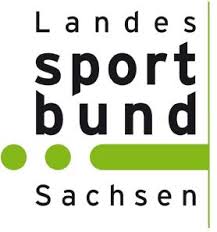 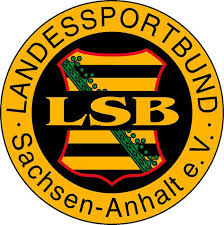 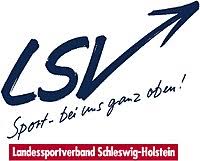 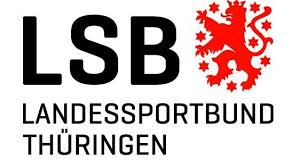 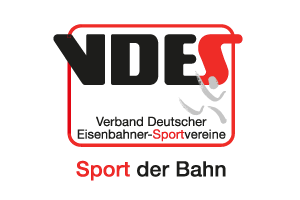 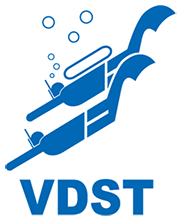 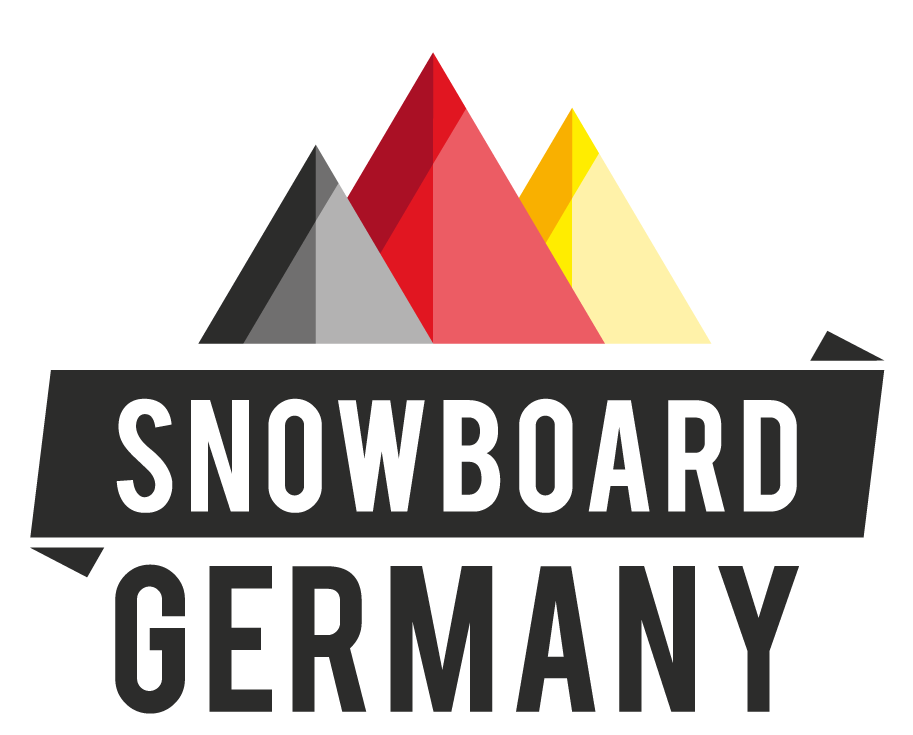 [Speaker Notes: adh = Allg. Dt. Hochschulsportverband
DBSV = Dt. Betriebssportverband 
GEW = Gewerkschaft Erziehung und Wissenschaft – Sportkommission
VDES = Verband Deutscher Eisenbahner-Sportvereine e. V.

AFVD = American Football Verband Deutschland e. V.
DBV = Dt. Baseball und Softball Verband e.V.
DRTV = Deutscher Rasenkraftsport- und Tauzieh-Verband
VDST = Verband Deutscher Sporttaucher]
Organisationen im nationalen Luftsport
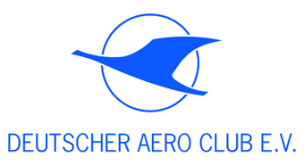 3+1Monoluftsport-/ verbände
16Multi-Luftsport-/ Landesverbände
7Bundes-kommissionen
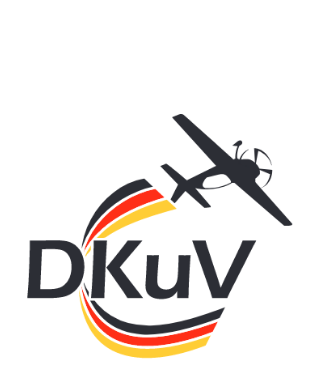 Bundeskommission Motorflug
Bundeskommission Segelflug
Bundeskommission UL-Flug
Bundeskommission Fallschirmsport
Bundeskommission Gleit- & Drachenflug
Bundeskommission Modellflug
Bundeskommission Freiballon
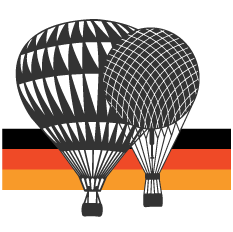 LV BW
LV BE
LV BY
LV BB
LV HB
LV MV
LV HH
LV HE
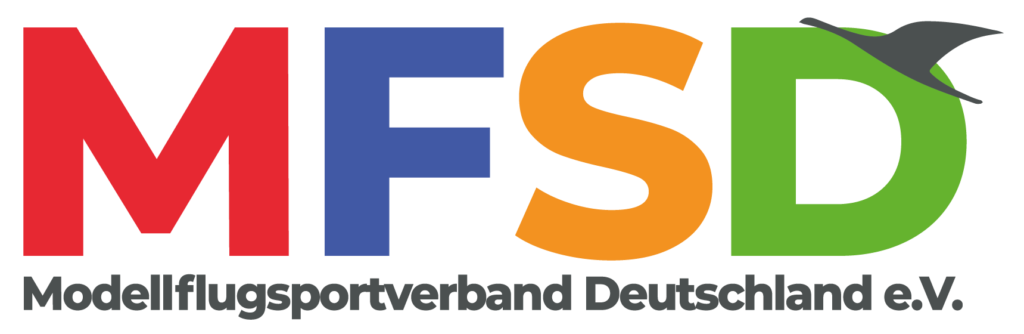 DVLL
LV NW
LV NI
LV SL
LV RP
LV ST
LV TH
LV SH
LV SN
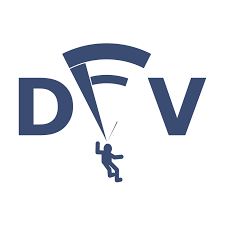 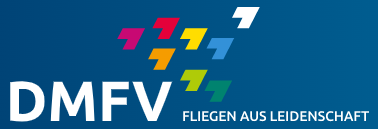 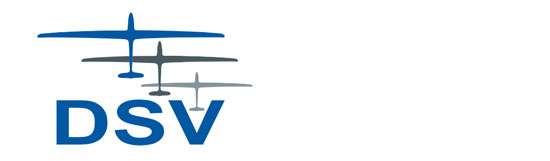 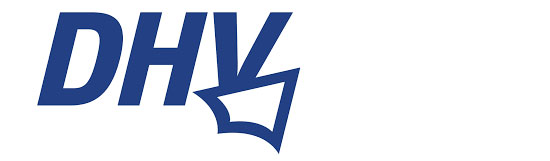 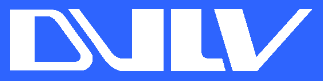 [Speaker Notes: DVLL = Deutscher Verband zur Förderung des Sports mit leichten Luftsportgeräten e.V.
MFSD = Modellflugsportverband Deutschland e.V.

DMFV = Dt. Modellflieger Verband e.V. (ca. 90.000 Mitglieder und 1.200 Vereine)]
bis 12/2021
BMI-Mittel
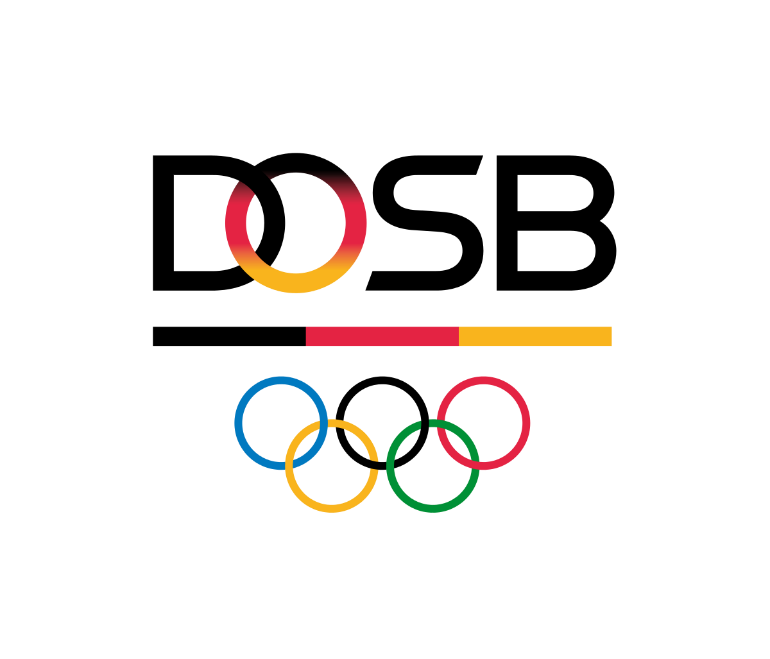 / ISC
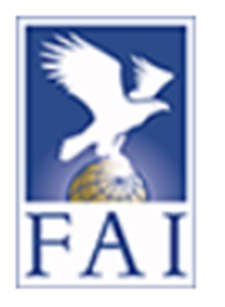 SH
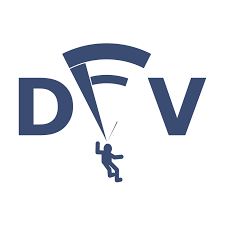 BKFBundeskommission Fallschirmsport
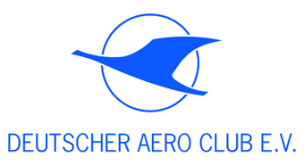 LSB-Mittel
LandesverbändeDAeC
LSB
Vereine (Einzelmitglieder)
aktuell (1-10/22)
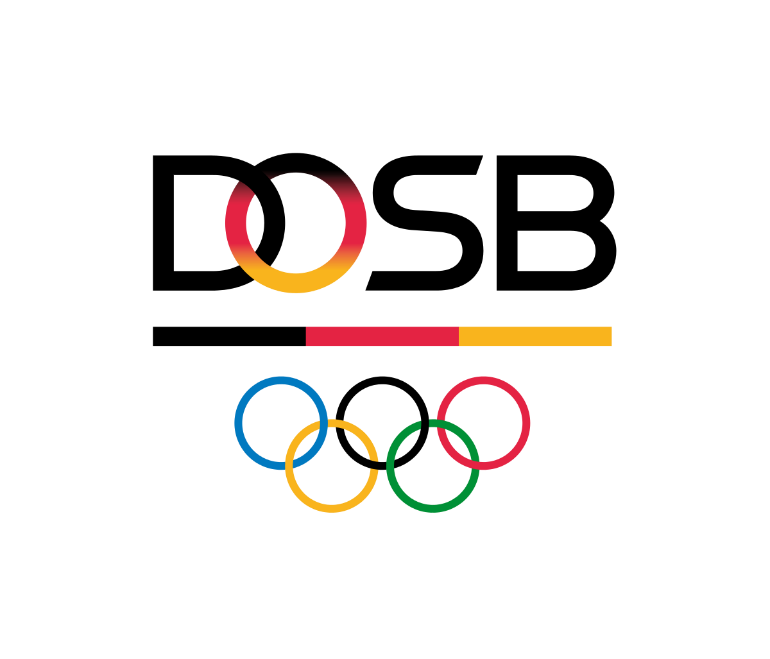 / ISC
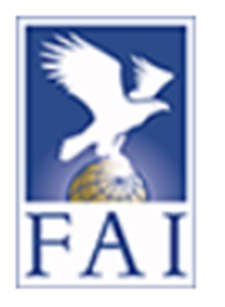 SH
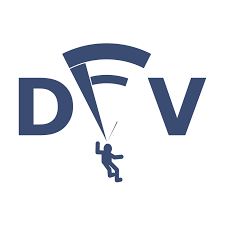 BKFBundeskommission Fallschirmsport
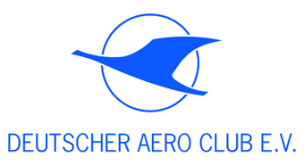 LSB-Mittel
LSB-Mittel
LandesverbändeDAeC
LandesverbändeDFV
LSB
Vereine (Einzelmitglieder)
ab 11/22
BMI-Mittel
/ ISC
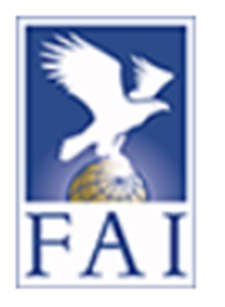 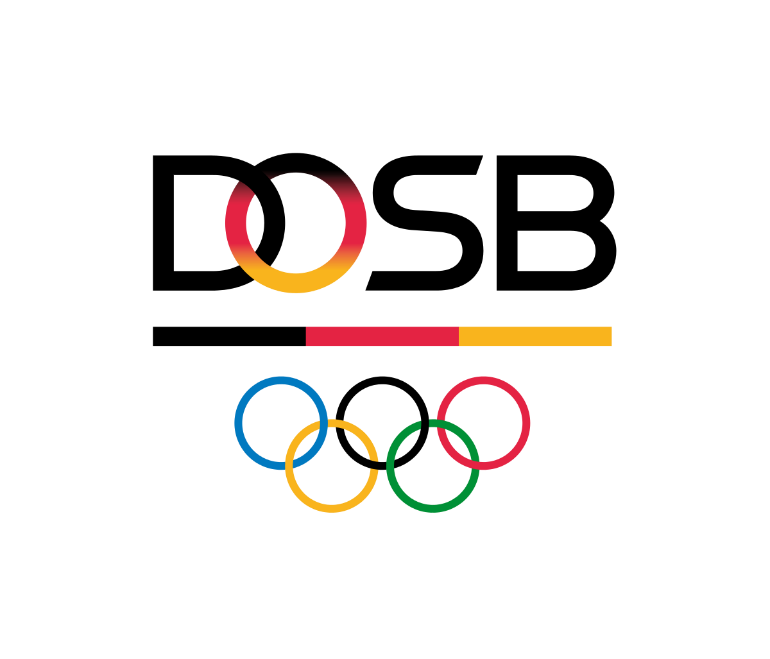 SH
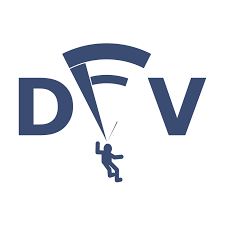 BKFBundeskommission Fallschirmsport
Sportausschuss
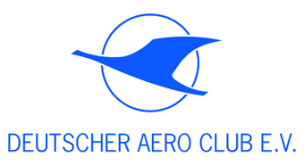 LSB-Mittel
LSB-Mittel
LSB-Mittel
LandesverbändeDAeC
LandesverbändeDFV
LSB
Vereine (Einzelmitglieder)
Kosten (Mühen) / Nutzen (Wohltaten) bisher
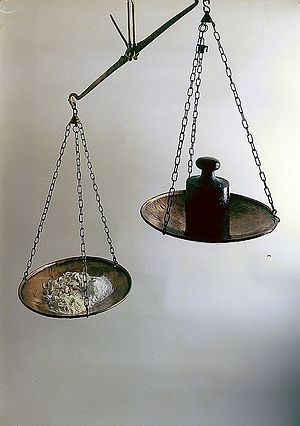 Strukturveränderung mit DAeC / Landesverbänden (seit 2018)
Erster Impuls verpufft, obwohl einstimmig beschlossen
zweiter Versuch 2021 „koordinierter Austritt“ nicht mehrheitsfähig
dritter Versuch mit Austritt und Alleingang zäh
vierter Versuch im Schulterschluss ungewiss
DAeC-Austritt spart ca. 22 T€ an Beiträgen, dafür z.Zt. ca. 6 T€ Beiträge für Kadersportler und Funktionspersonal (LV Bremen)
Gründungskosten für Landesfachverbände ca. 150 € je Land (BY, HB, NI, MV)
Rechtsberatung (?)
überwiegend Zeit und Mühen im Haupt- / Ehrenamt! Finanziell eher +
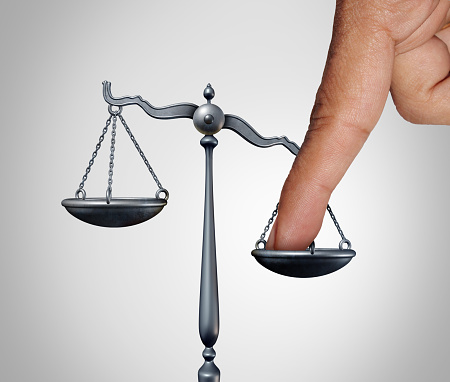 Kosten (Mühen) / Nutzen (Wohltaten) in spe
BMI-Mittel (Höhe ungewiss, beantragt für 2023: ca. 350 T€ für Sportler + 180 T€ für Leistungssportpersonal)
abzgl. Mitgliedschaft in DOSB und FAI (ca. 5 T€) 
abzgl. Sondermitgliedschaft im DAeC (tbd.)
Mehr Mittel im Sport, aber auch mehr Aufwand (Admin)
Geschlossenheit in der Community – EIN Dachverband
Und sonst?
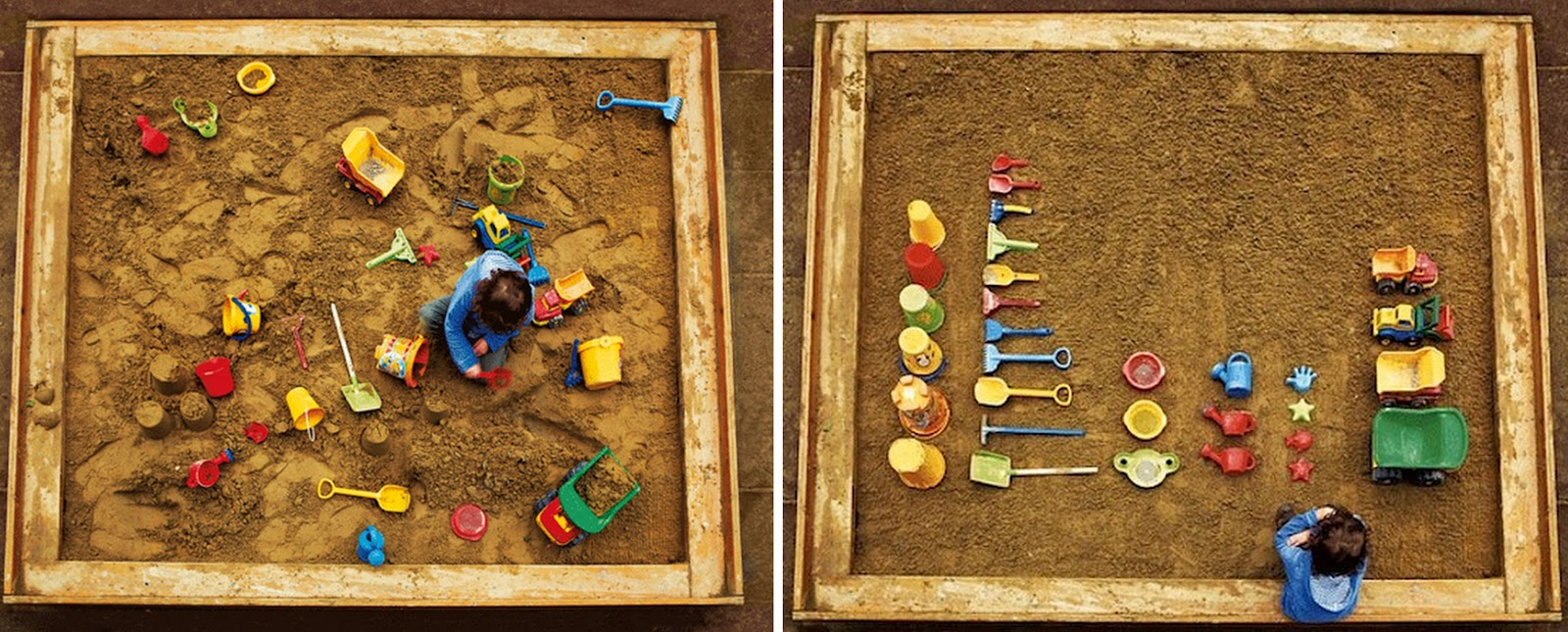 Weitere Professionalisierung in Richtung
Plätze und Vereine
Mitglieder
Institutionen Beauftragung (BMDV, DFS, EASA …) & Sport (BMI, DOSB, FAI, …)
Gesellschaft
von Springern für Springer
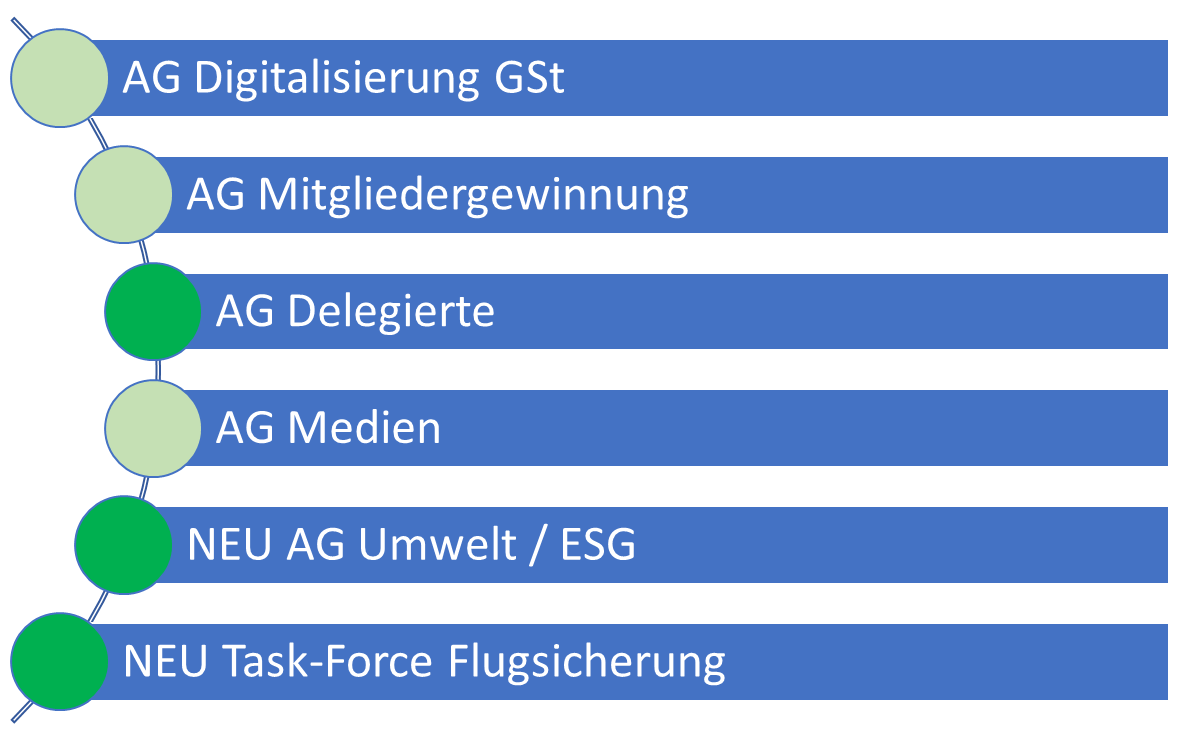 Projekt- / Arbeitsgruppen
[Speaker Notes: Professionalisierung = operative Exzellenz
Alle Stakeholder]
… und Compliance!
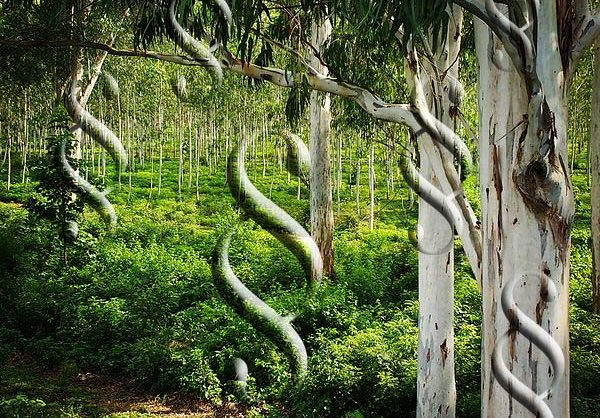 Datenschutz / IT-Sicherheit
Qual.-Management (Audits, Berichte)
Nachhaltigkeit / ESG (Environmental Social Governance)
PSG (Prävention sexueller Gewalt)
LkSG (LieferkettensorgfaltspflichtenGesetz)
Whisteleblowing (Hinweisgeberschutzgesetz)
usw. usf.
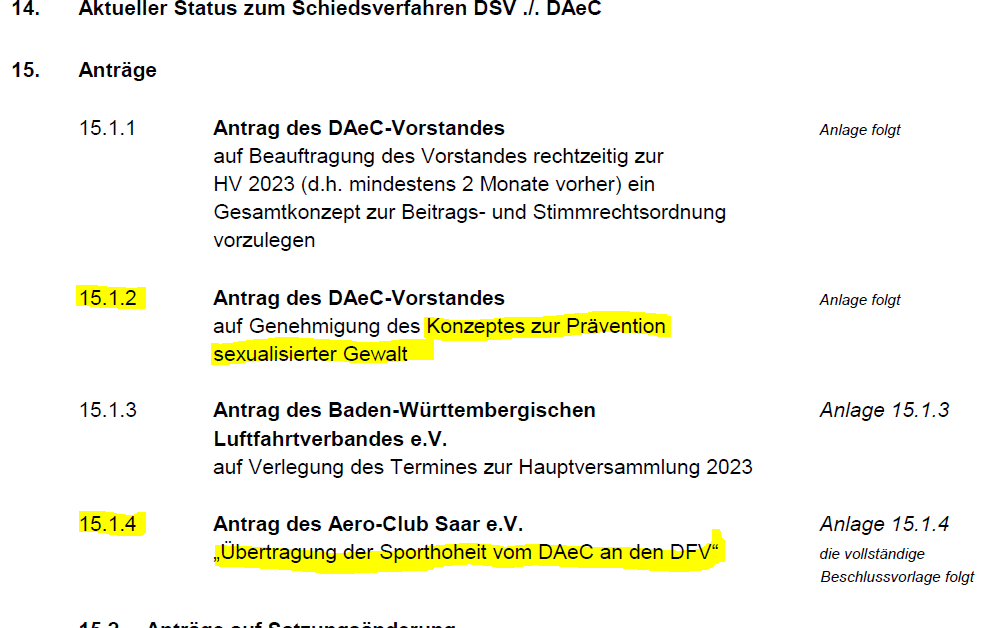 nicht alles über Hauptamt im jetzigen Zuschnitt und Ehrenamt abbildbar (Unterstützung durch externe Profis und/oder internen Aufwuchs)
… und Mitgliederentwicklung?
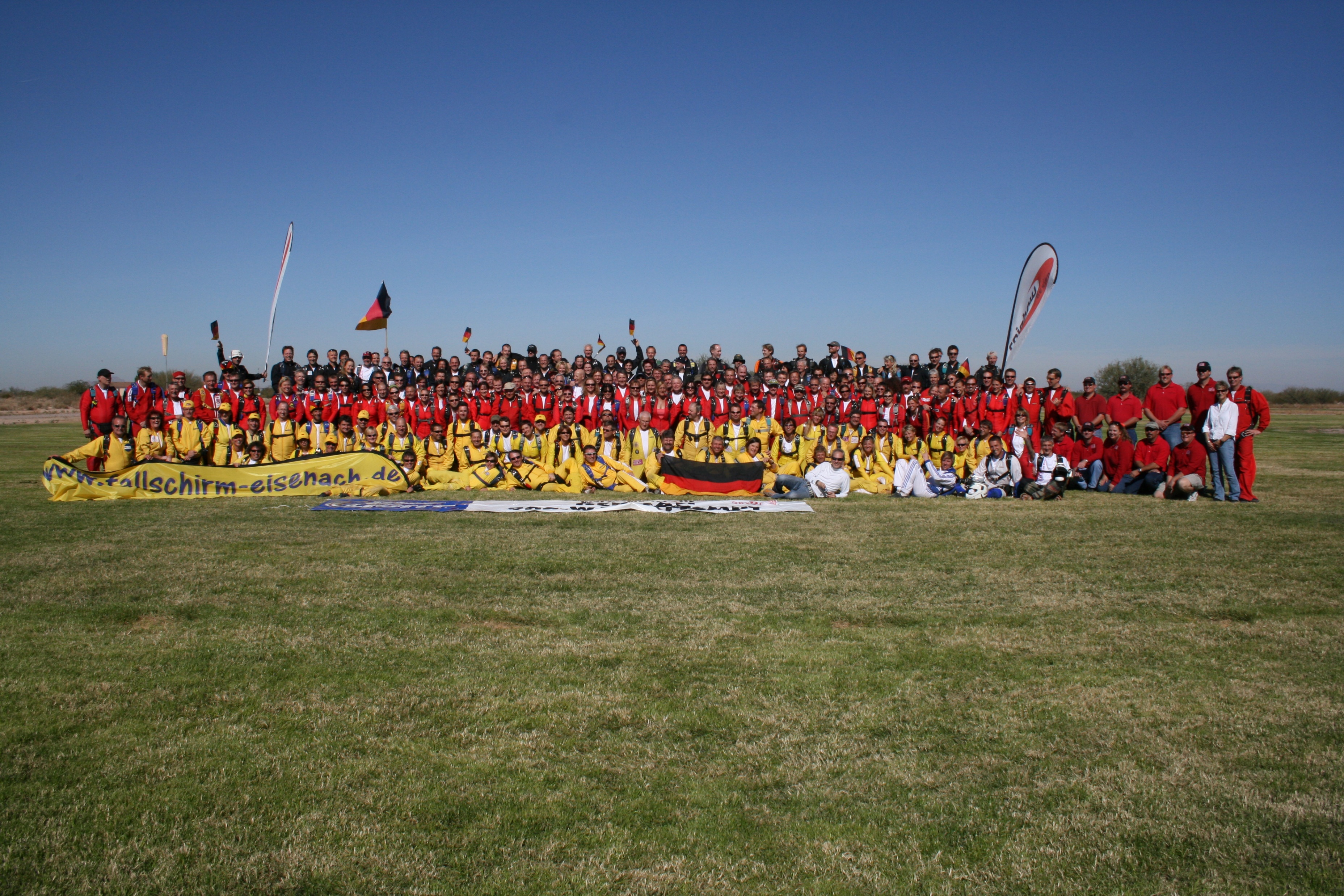 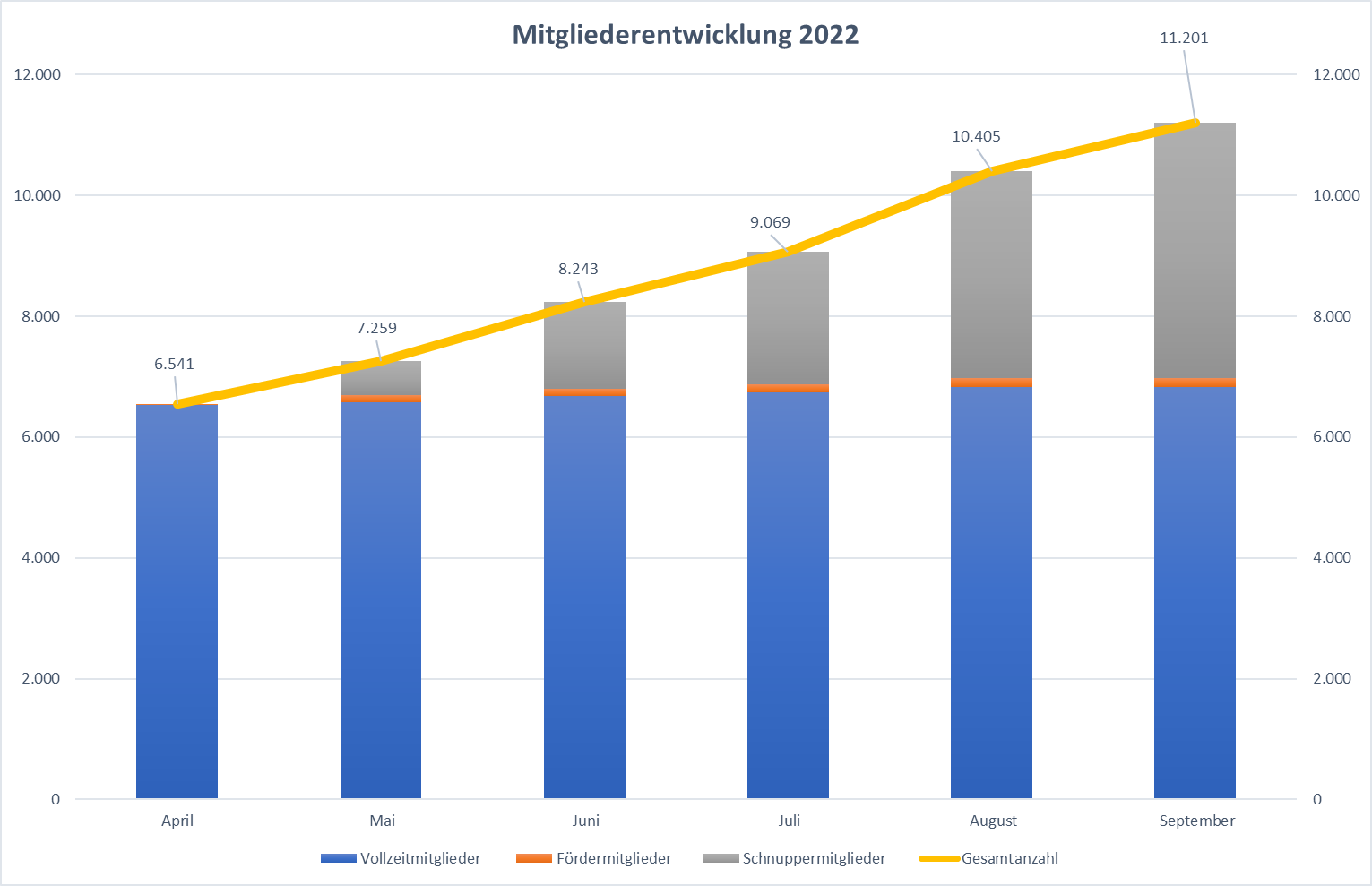 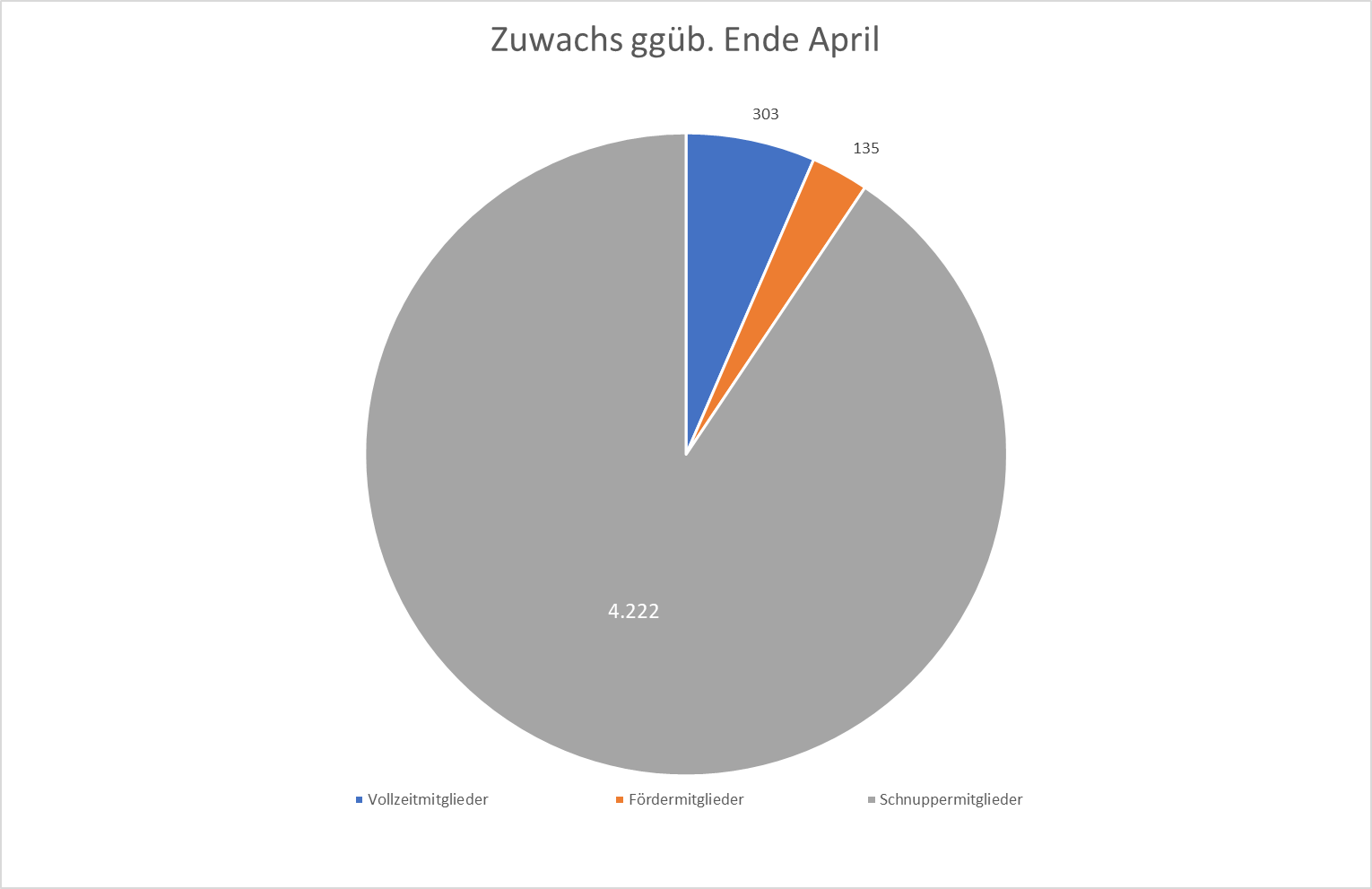 Appell zur Unterstützung des Konzepts „Schnuppermitgliedschaften“
[Speaker Notes: Gerne auch nur, wenn 2€ von Tandemgästen zusätzlich entrichtet werden
Es ist alles da und einfach in Ablauf zu integrieren]
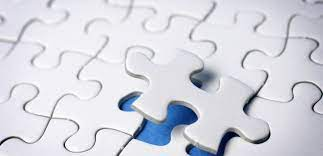 Fazit
DFV als NAC im DOSB
mehr Mittel im Sport durchBMI-Förderung
Einigkeit unter einem Dach mitErhalt aller Errungenschaften 
Professionellere Aufstellung inalle Richtungen
von Springern für Springerwieder wahrnehmbar für alle
…	keine Sportart-spezifische Vertretung im DOSB
…	keine BMI-Förderung im DAeC
…	trotz sehr guter Kooperation in BKF immer noch „Lagerdenken“ 
…	Erwartungen und Anforderungen an den Verband nehmen zu, von innen und außen
…	von Springern für Springer muss i.d. Gegenwart /Zukunft überführt werden
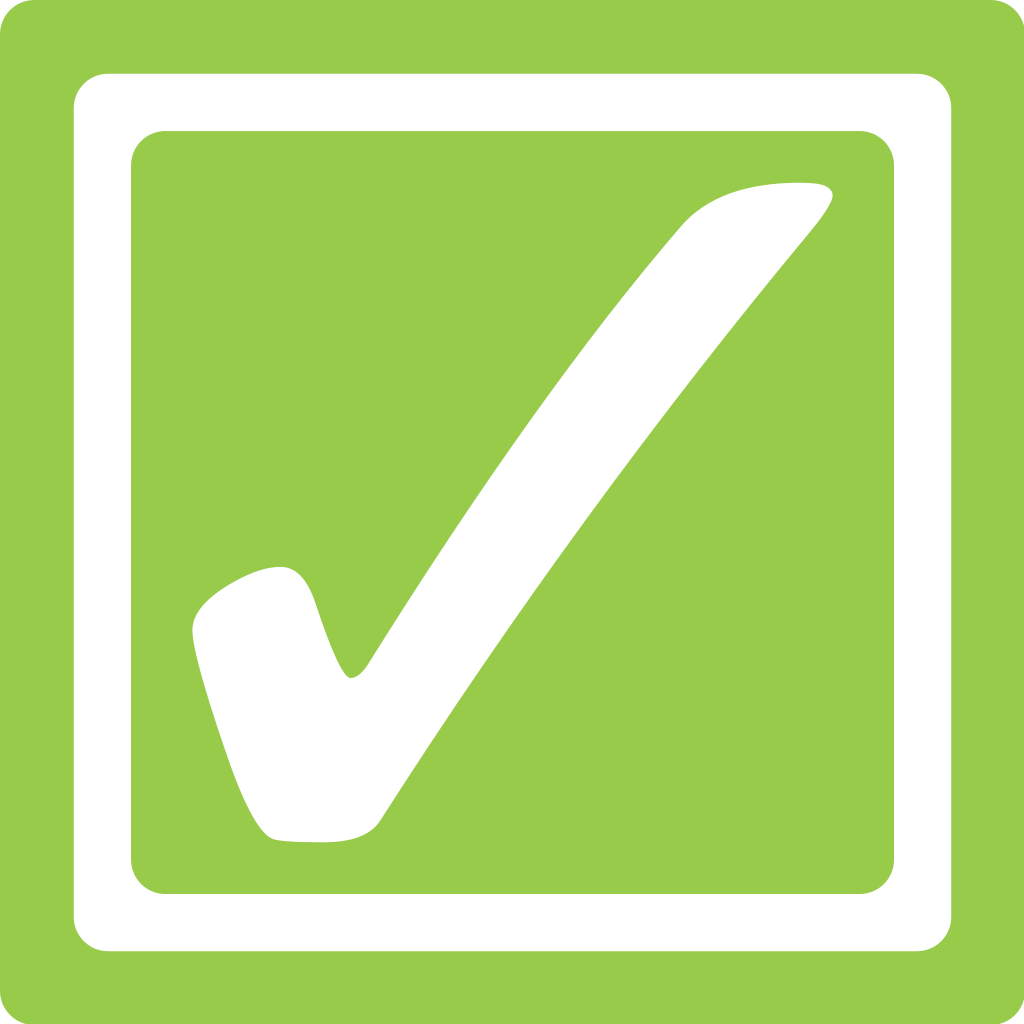 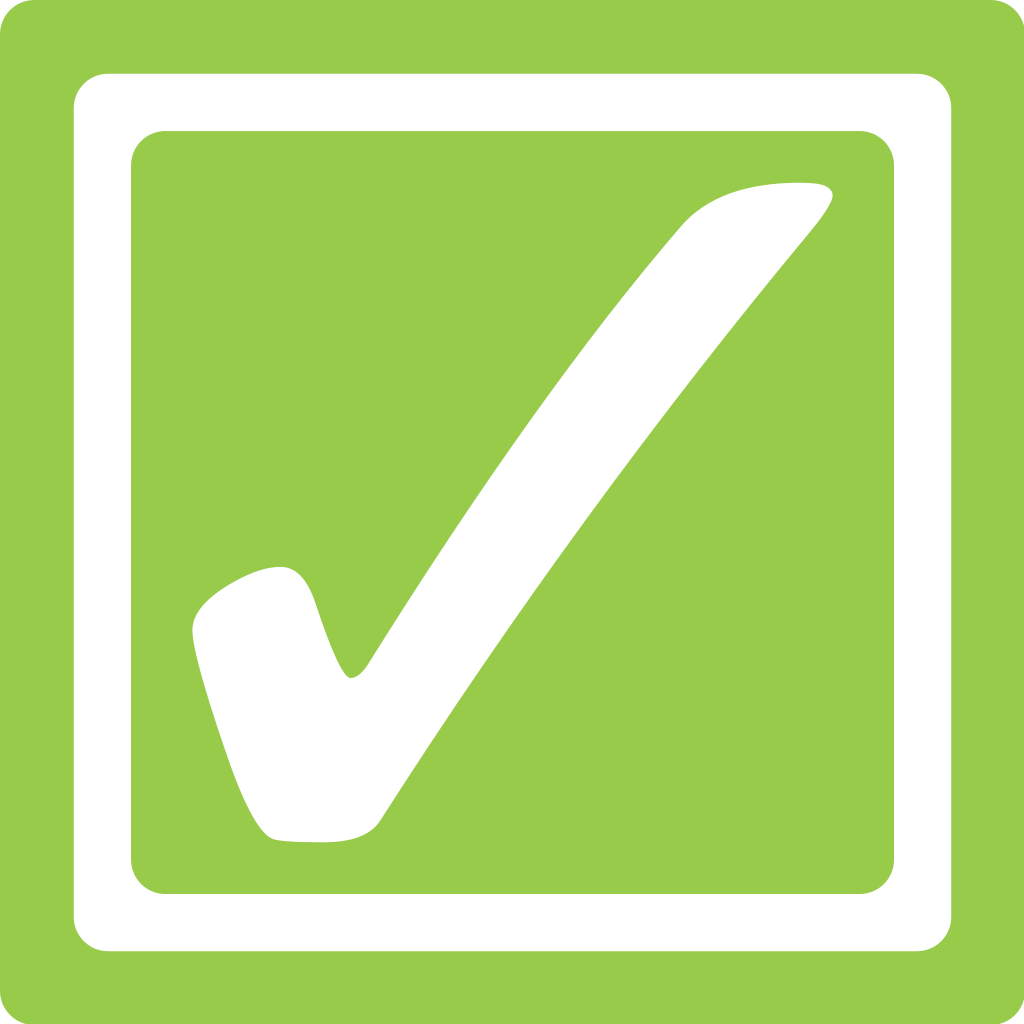 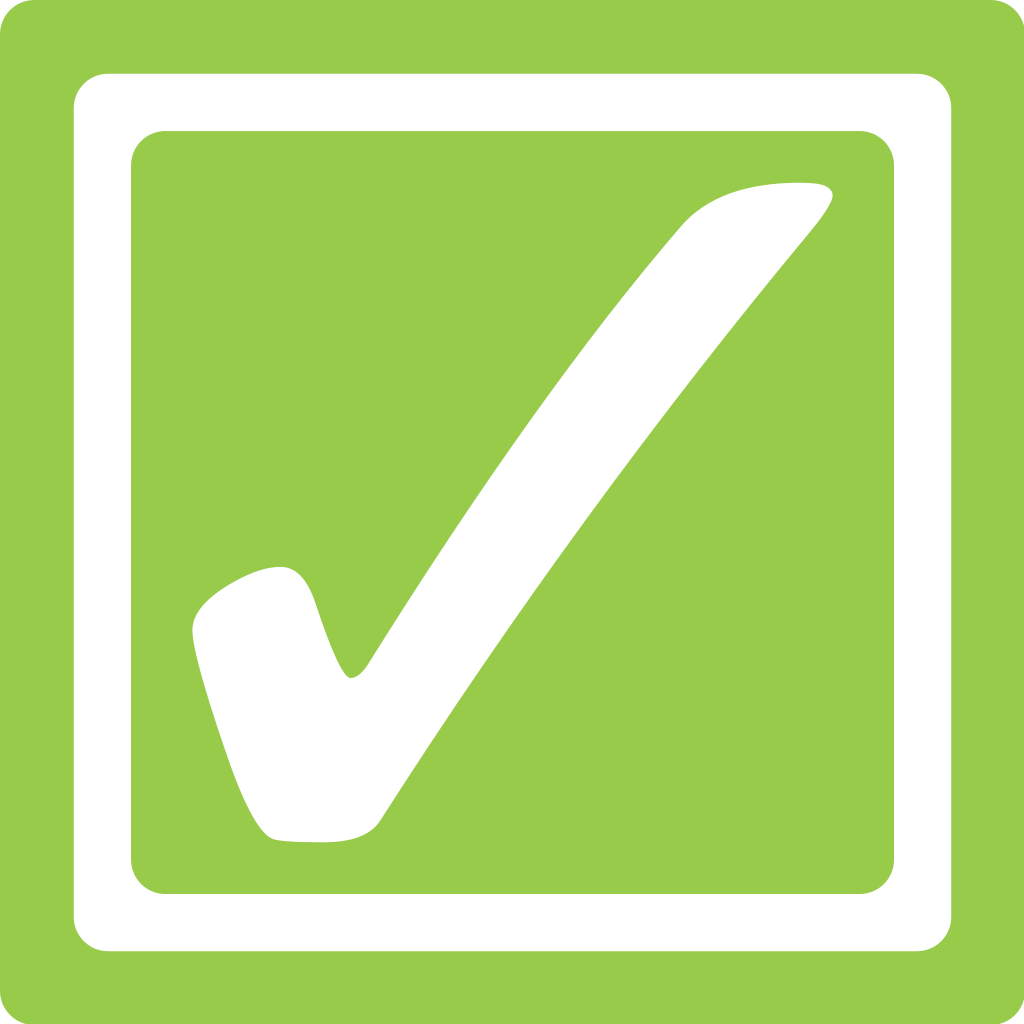 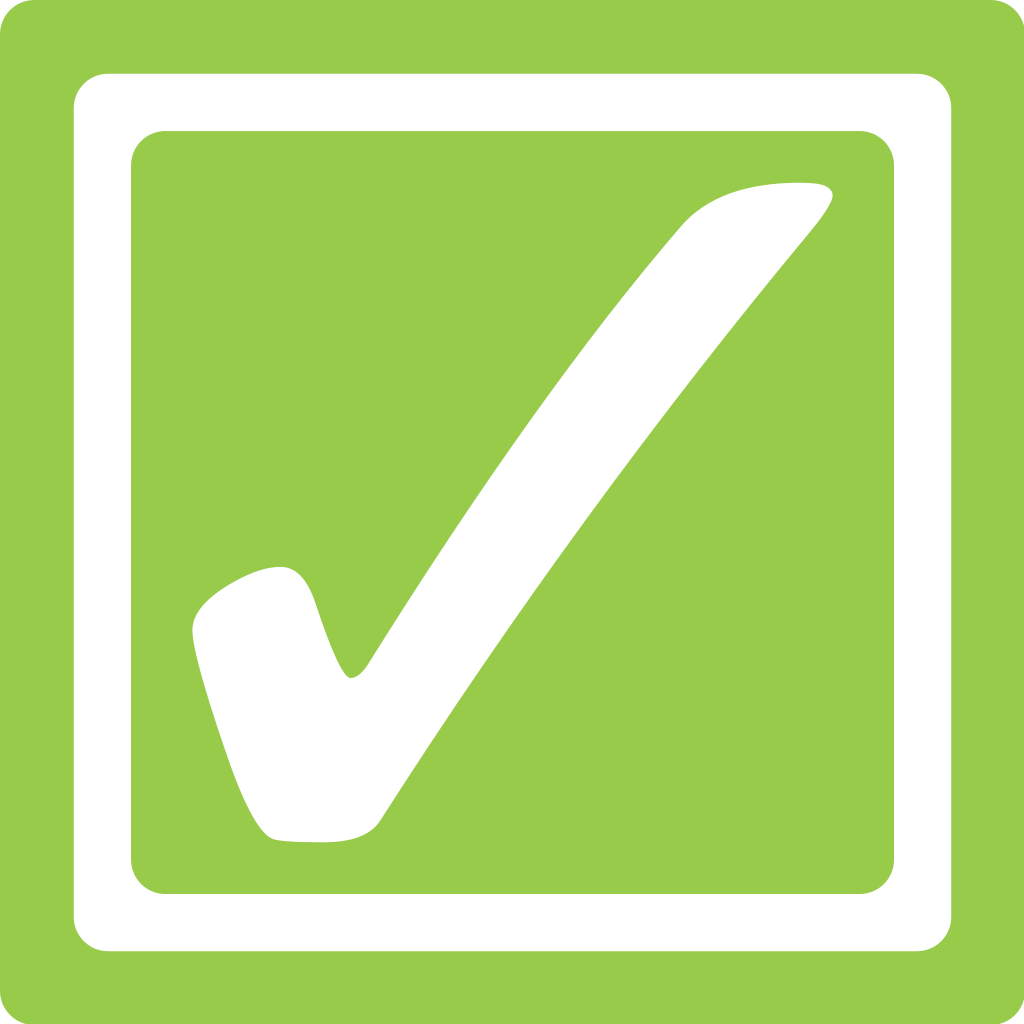 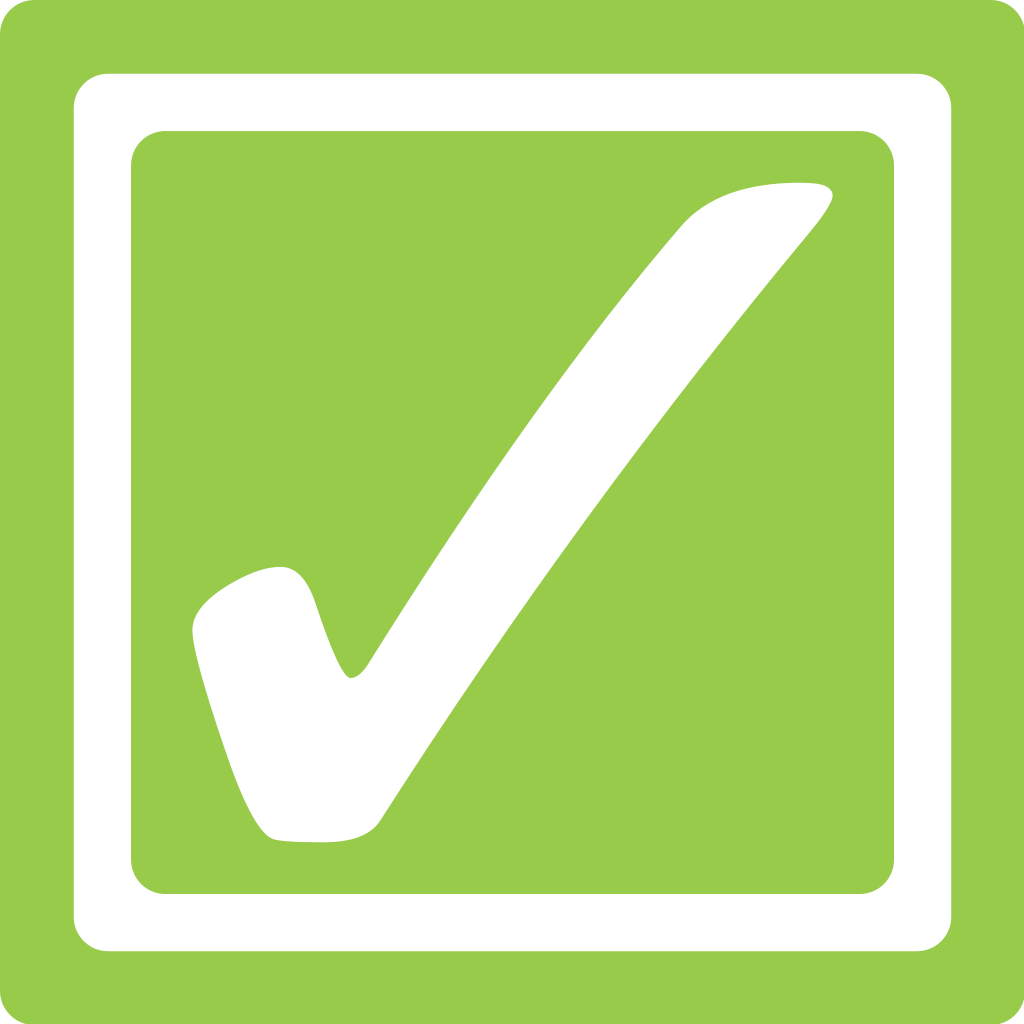 [Speaker Notes: M.a.W.:
Es gibt klare Zielbilder
Wir wissen was zu tun ist, um dorthin zu gelangen
Dafür reißen wir uns den Arsch auf
Und tun das gerne – von Springern, für Springer, für unseren Sport]
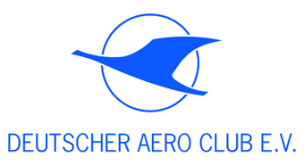 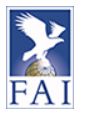 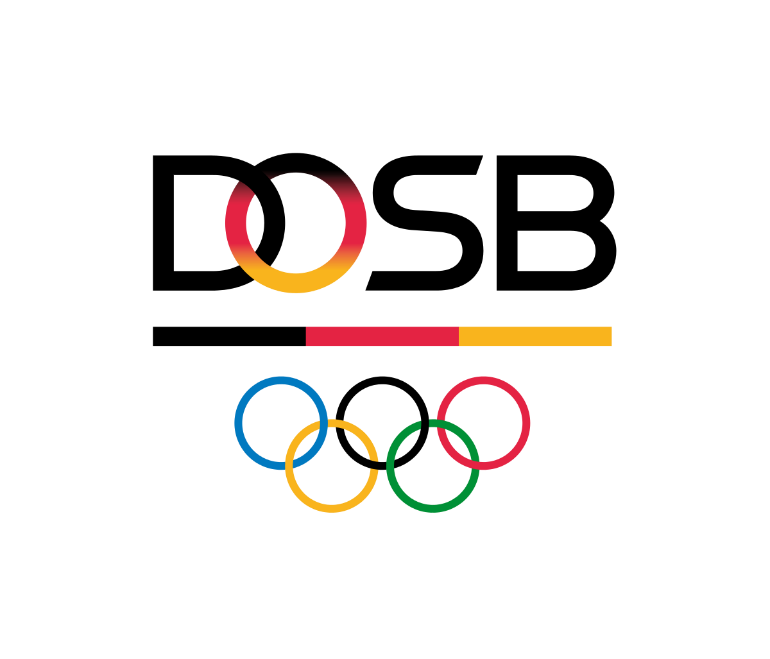 noch Fragen?
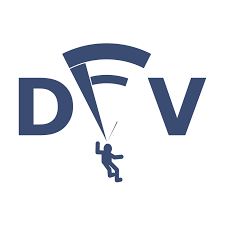 30 Jahre DFV: Ein RückblickQuo vadis DFV: Unsere Strategie
InSiTa 2022, Dr. Henning Stumpp
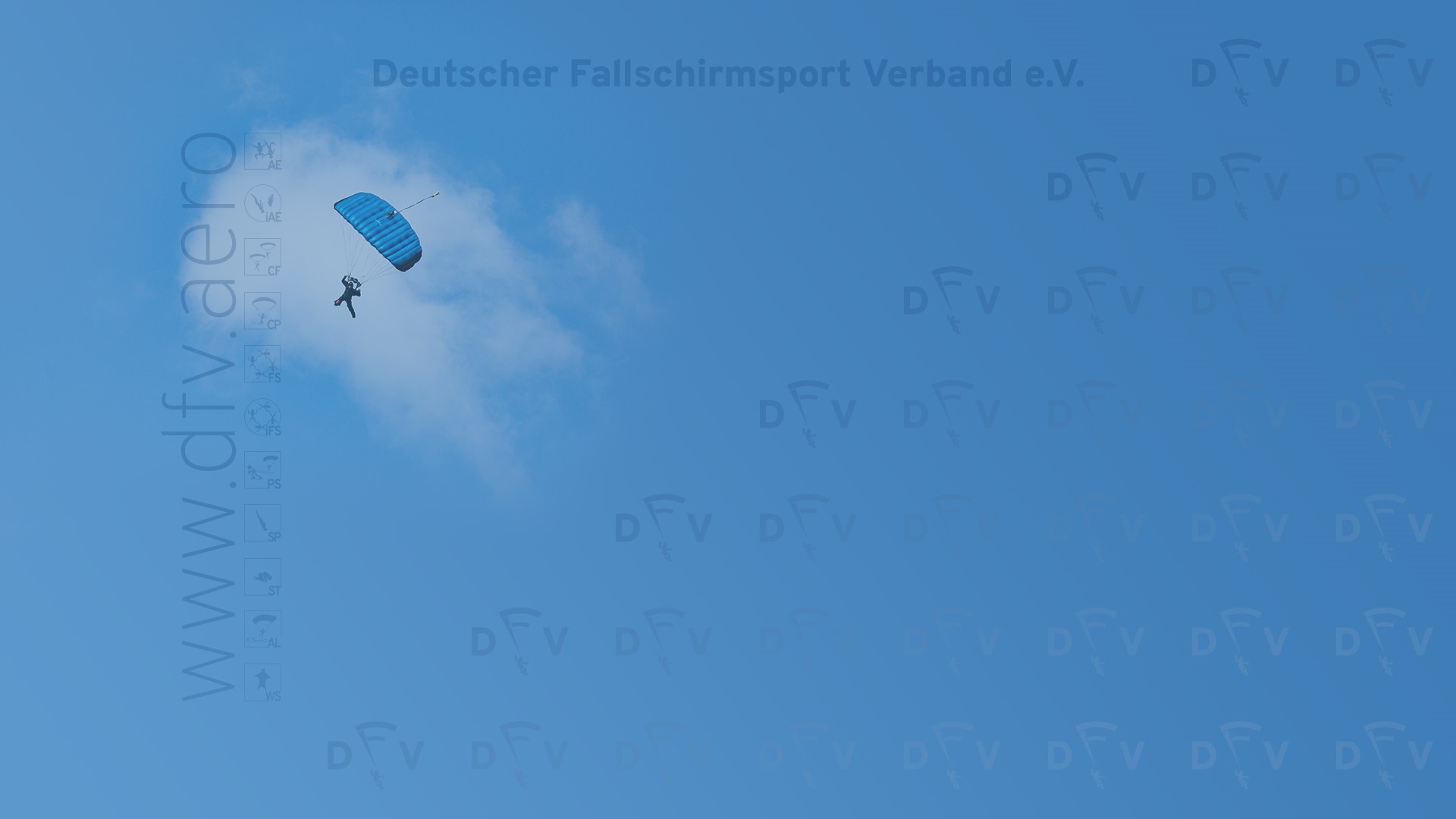 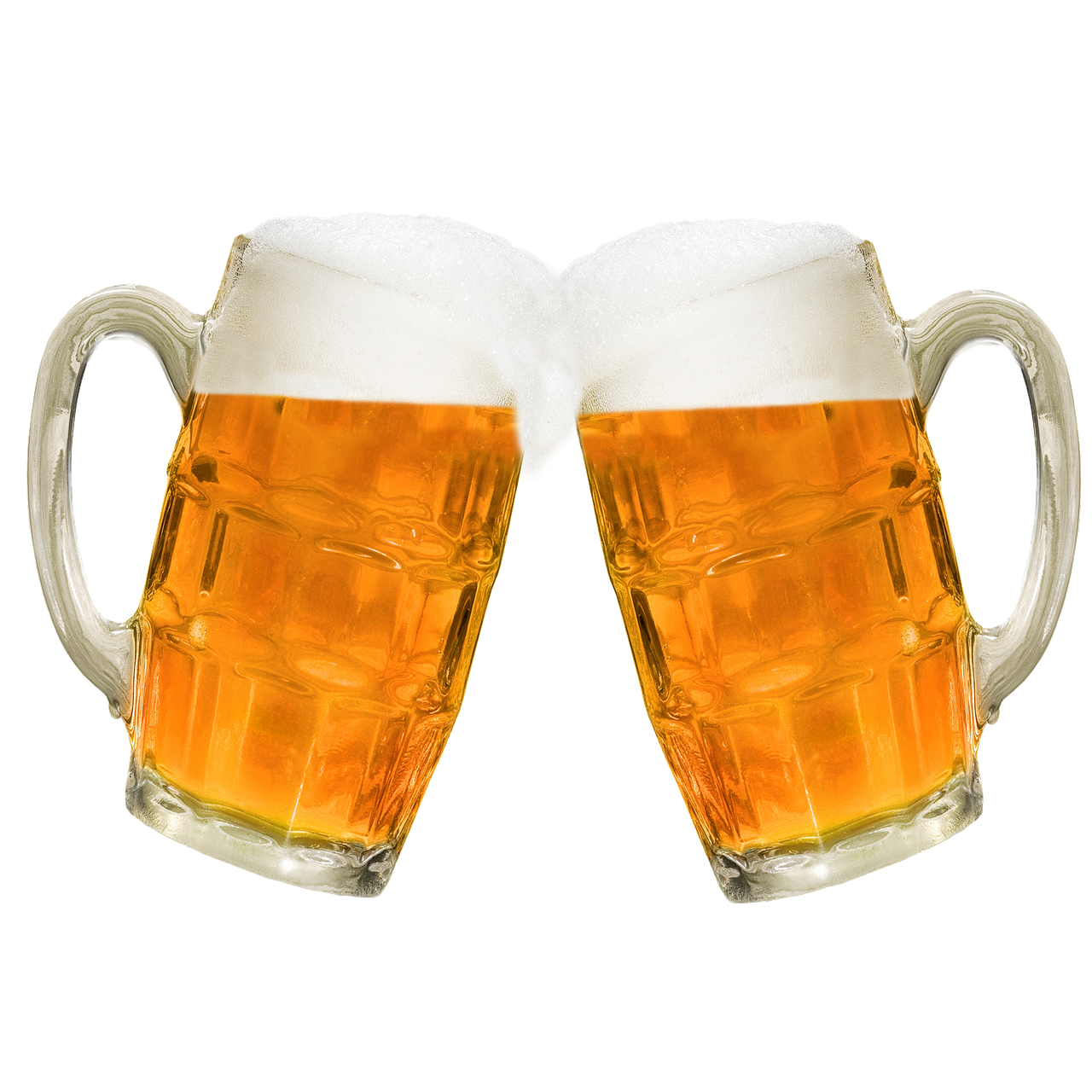